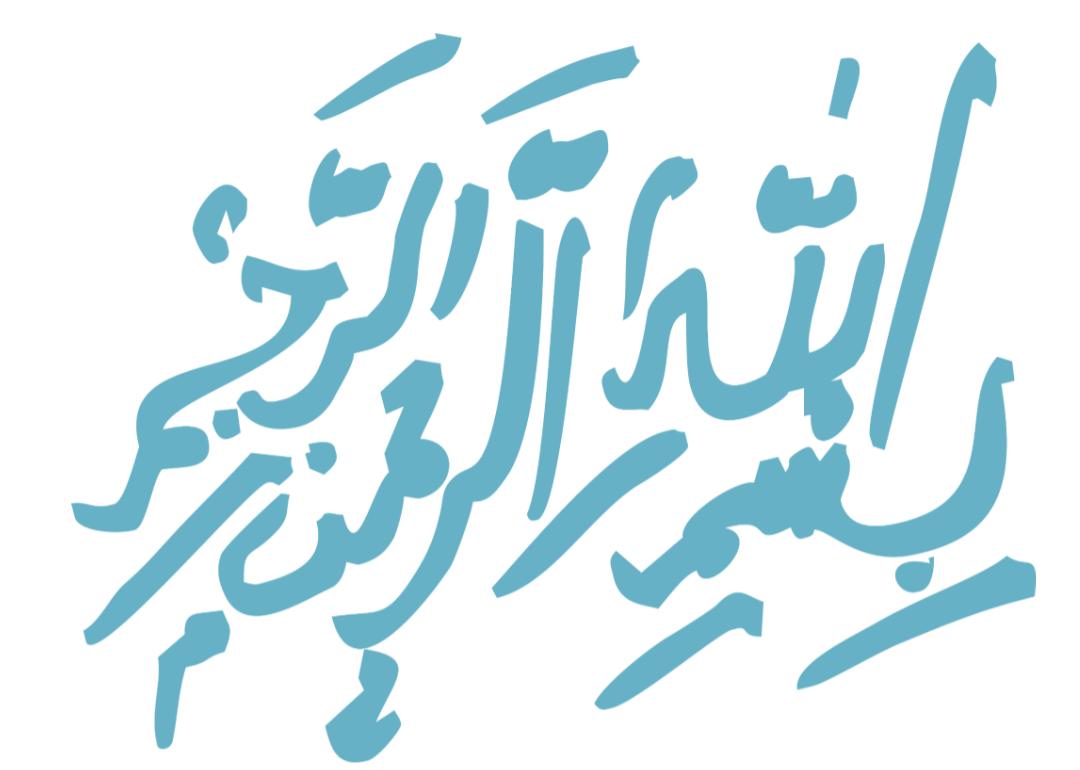 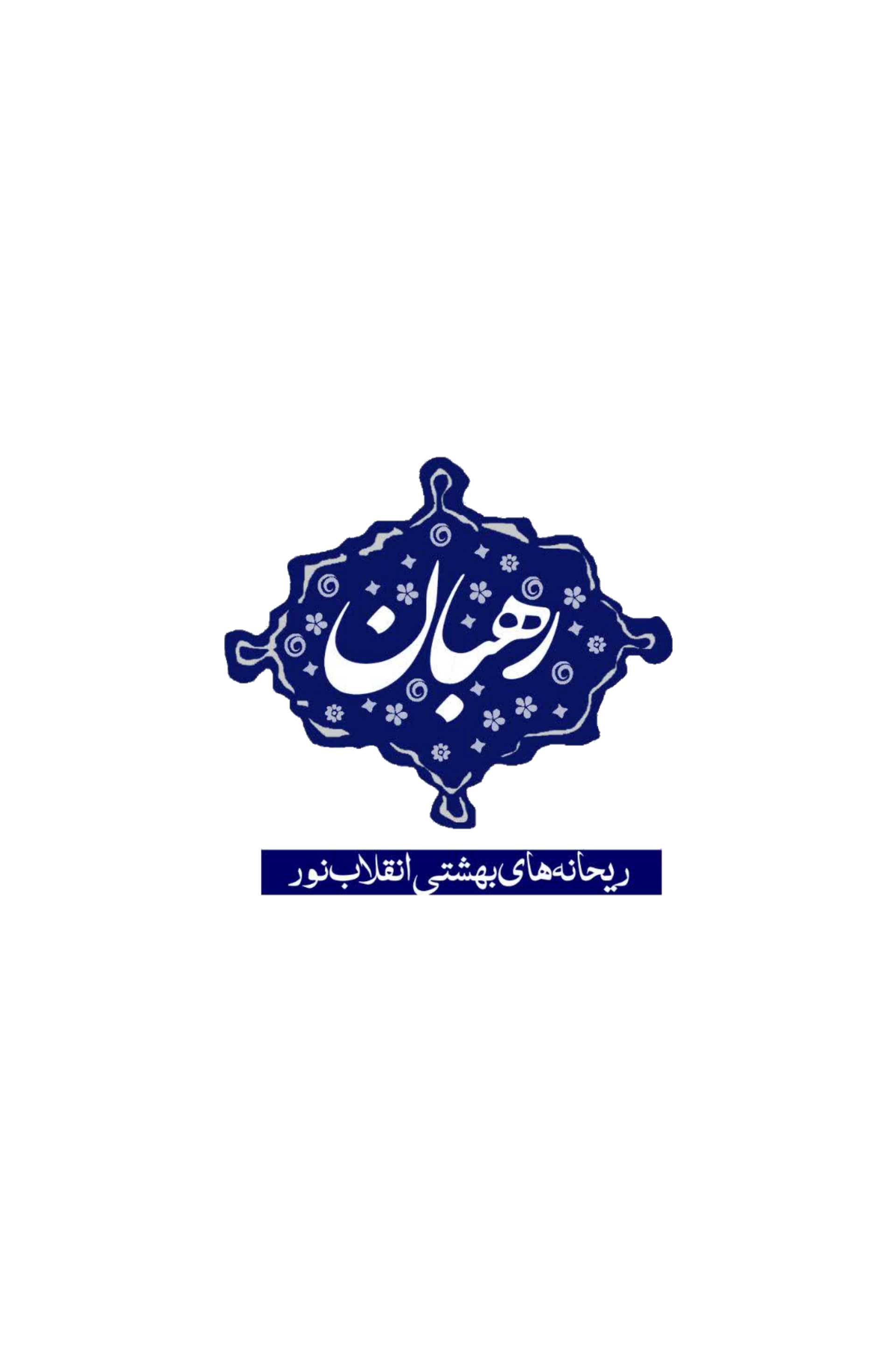 گروه نجوا از شهر اهواز
کلیپ اولین اجرای اتاق رهبان
اتاق رهبان یک بازی محتوا محور است که با ارائه‌ی محتوای اعتقادی _ سیاسی، متناسب با ظرفیت فکری نوجوان، و رفع شبهات روز در قالب بازی(فکری _ معمایی) و سرگرمی، ویژه نوجوانان بر آموزش غیر مستقیم و افزایش سطح معلومات آنان تمرکز دارد
اتاق رَهبان
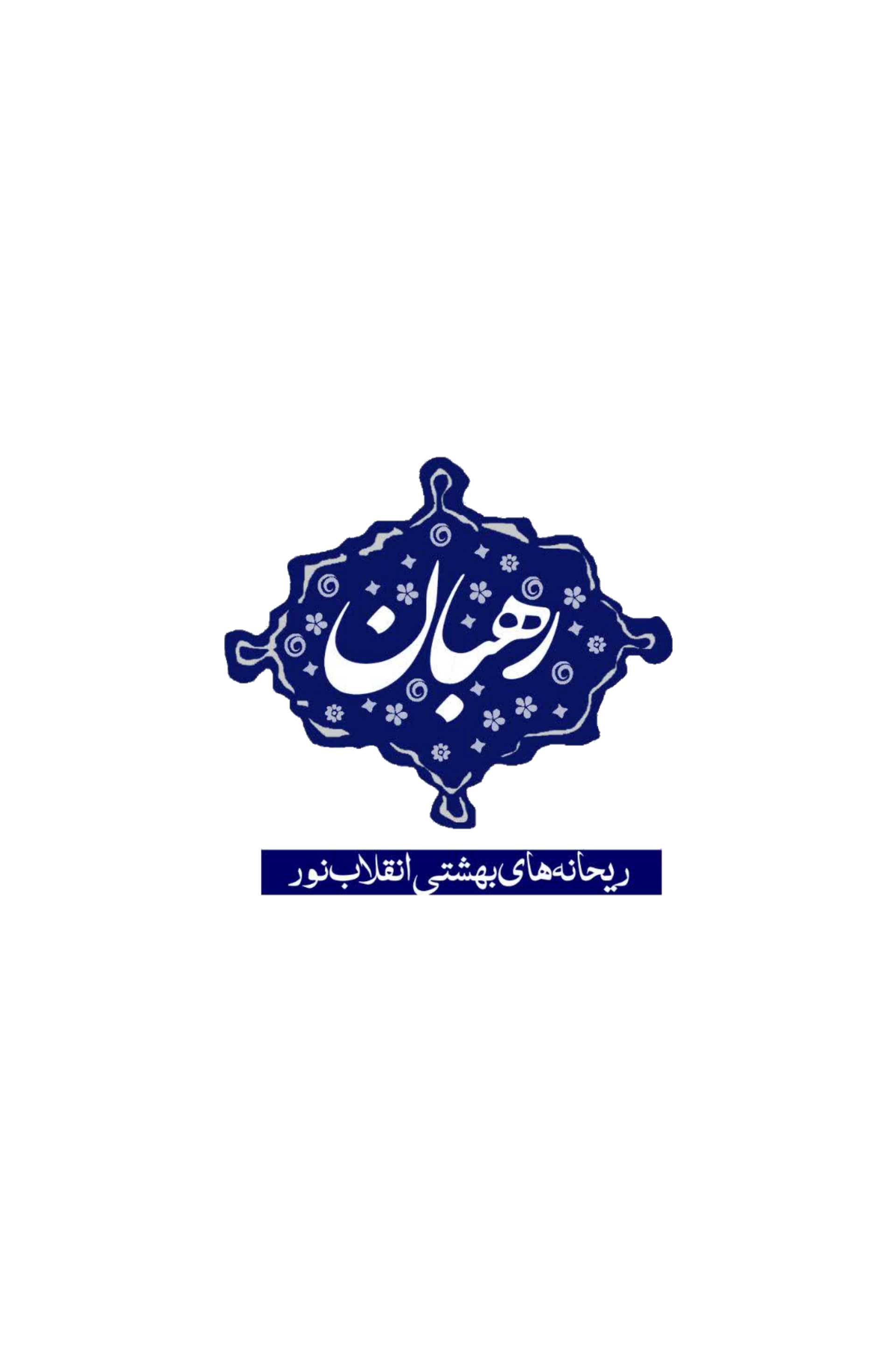 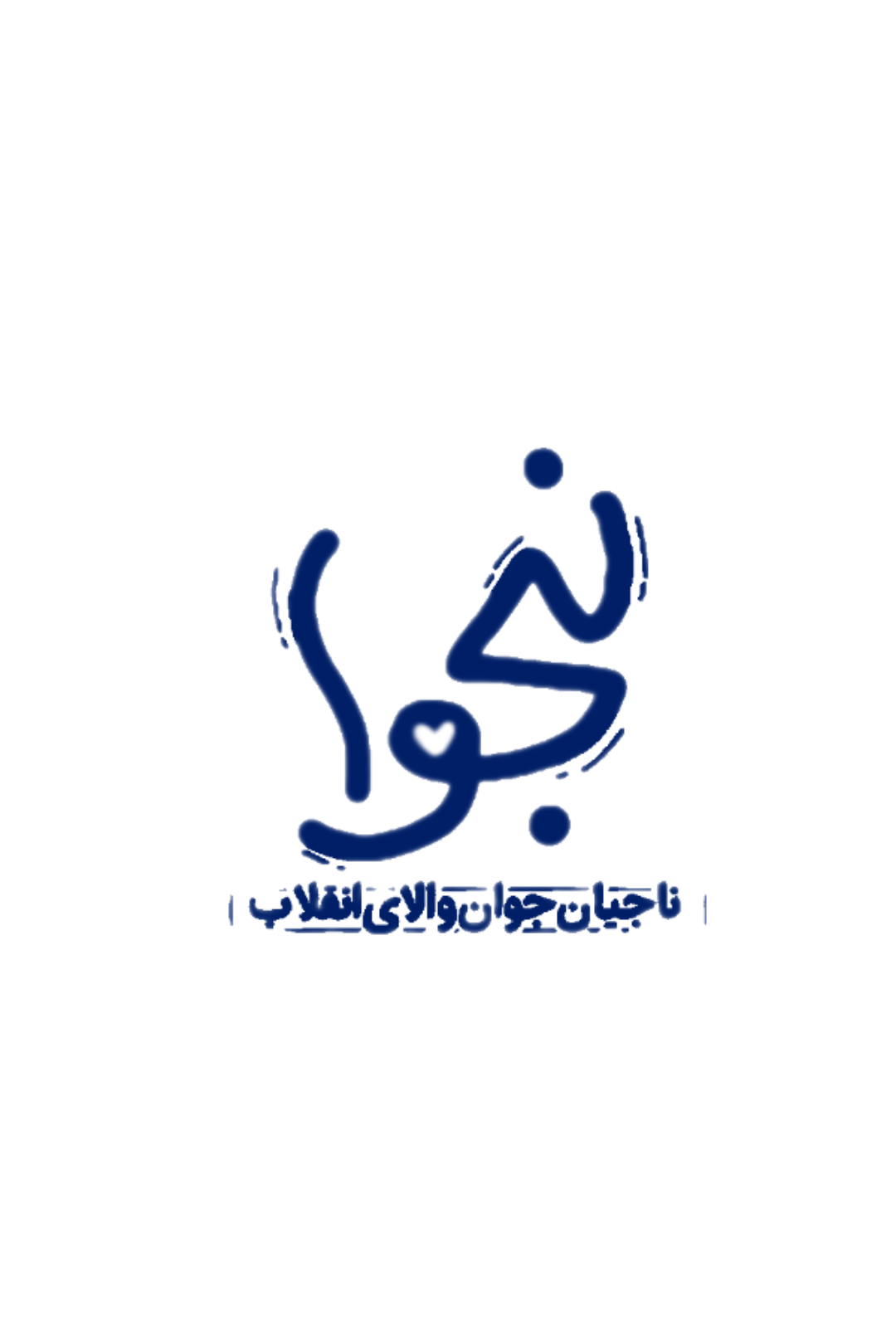 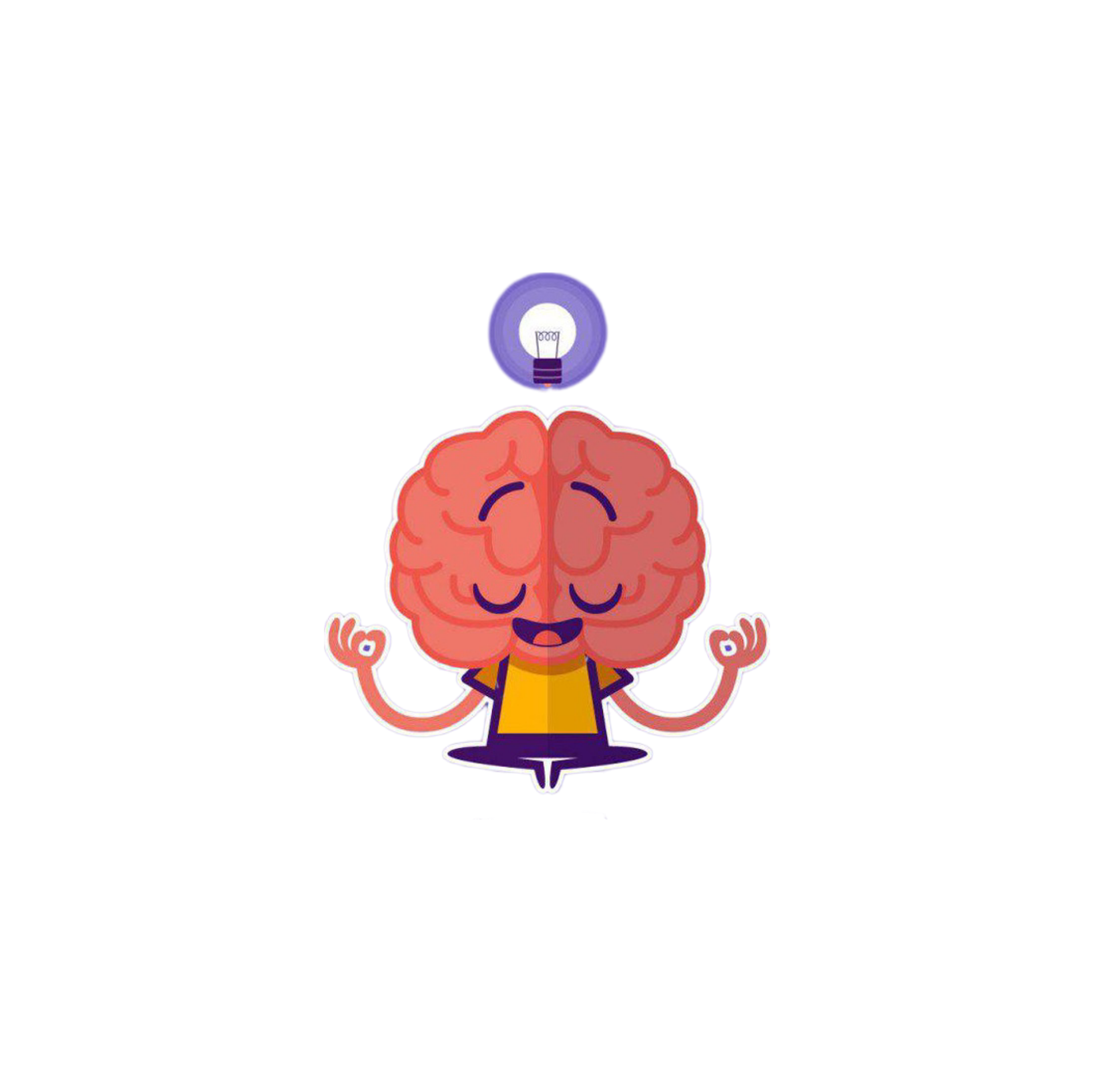 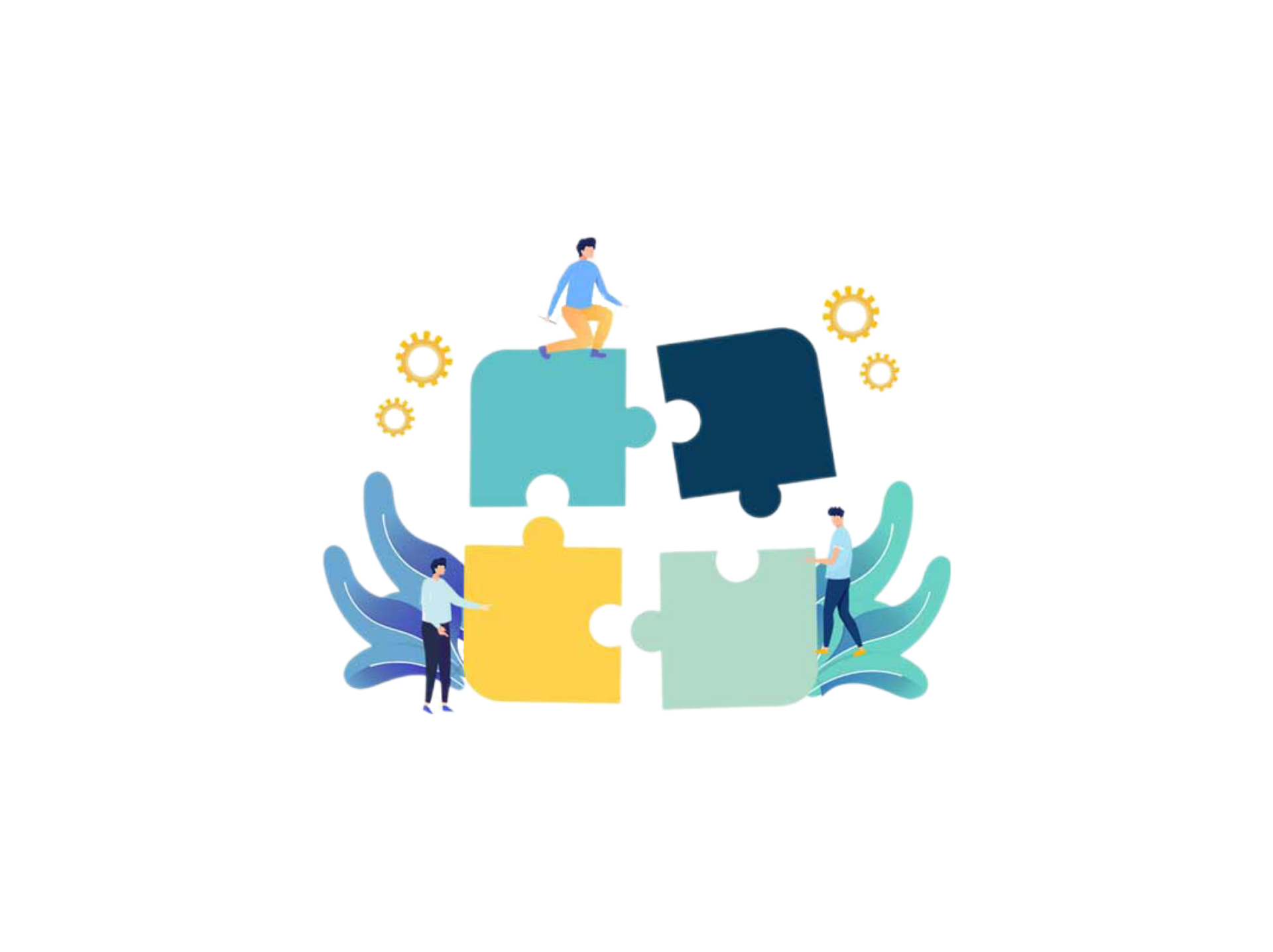 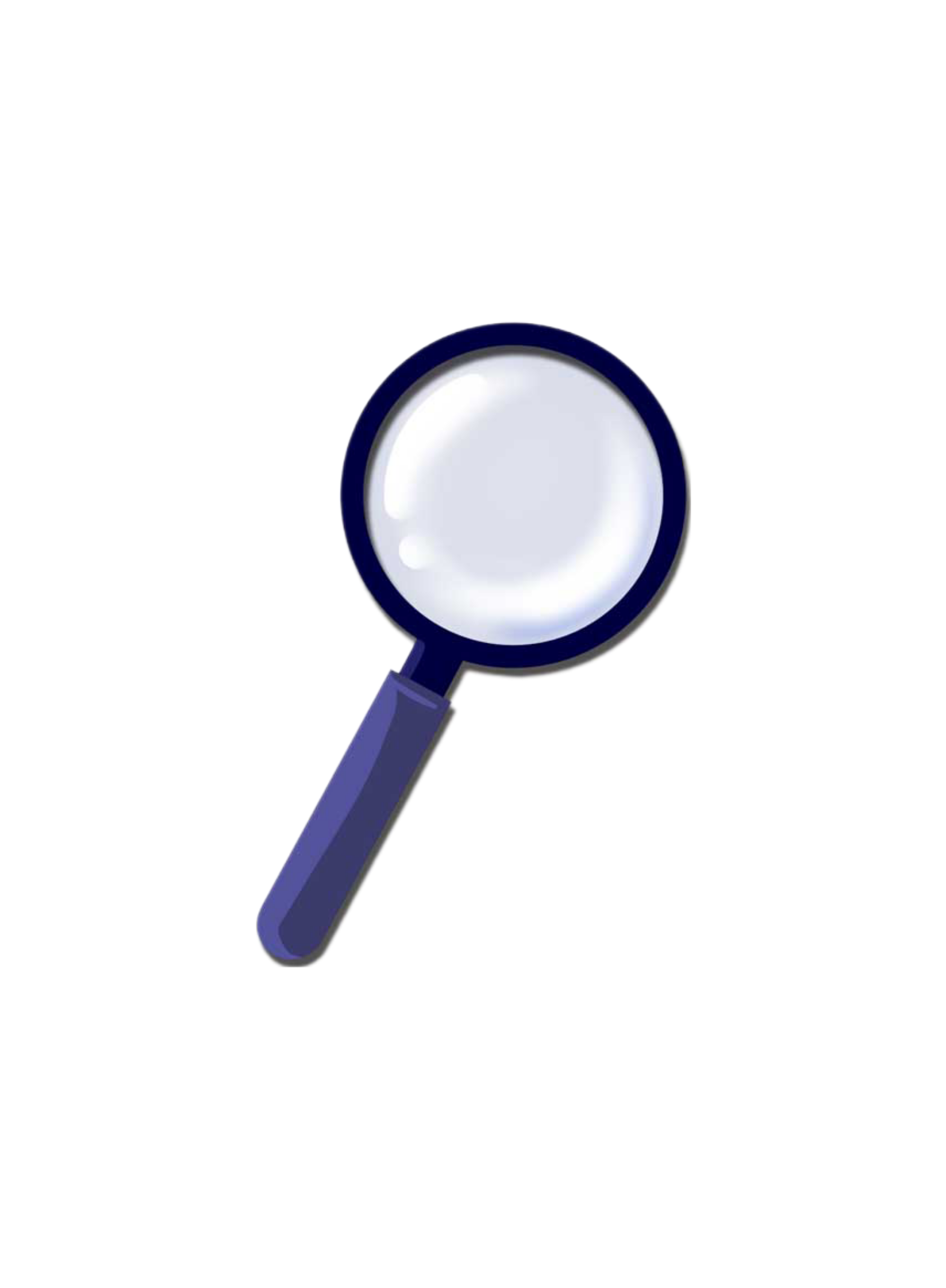 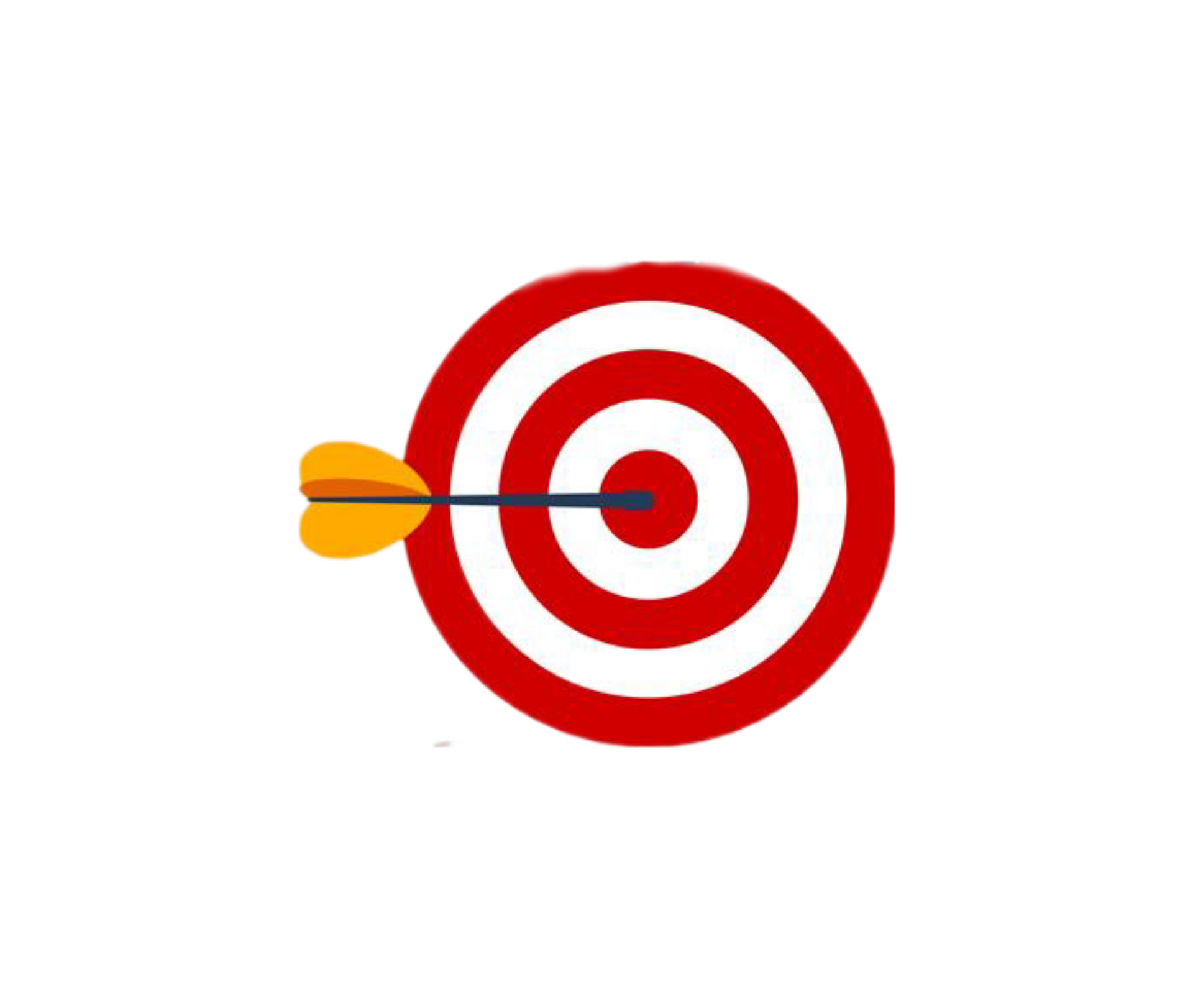 با ارائه‌ی محتوا و استفاده از سناریو‌های مختلف سعی در حلِ چالش‌ها، شبهات و مشکلات فکری نوجوانان دارد.
 بازیکنانی که به صورت گروهی وارد فضای بازی می‌شوند، با کشف سرنخ‌ها‌ در استفاده‌ی حل معماها و پردازش اطلاعاتی که از محیط دریافت کرده‌اند در مدتی محدود تلاش می‌کنند.
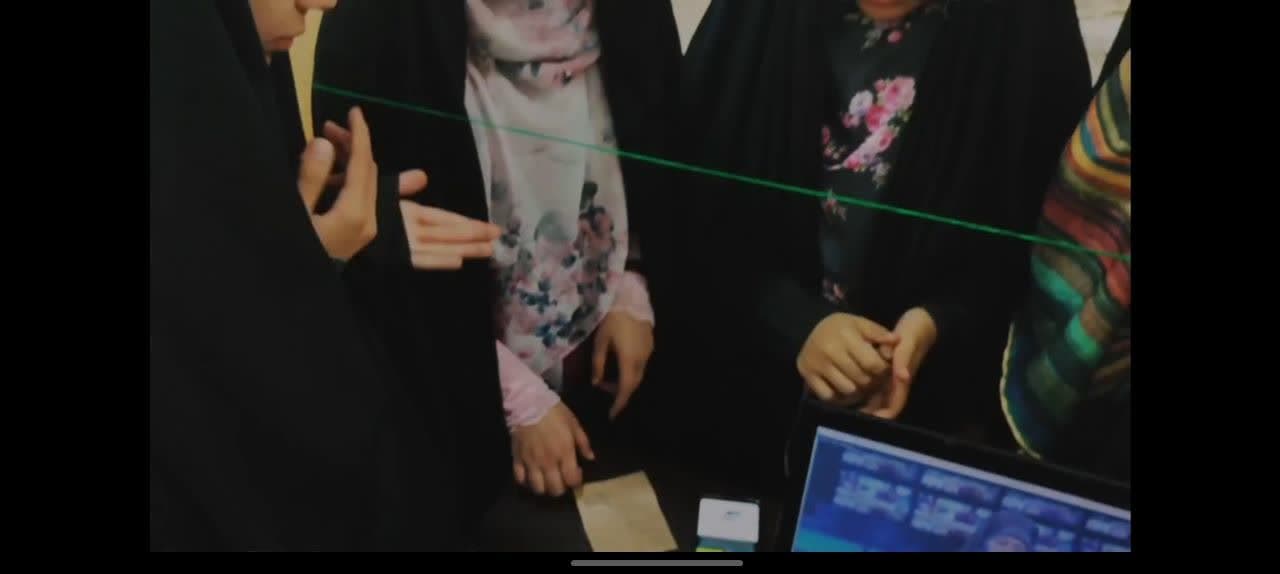 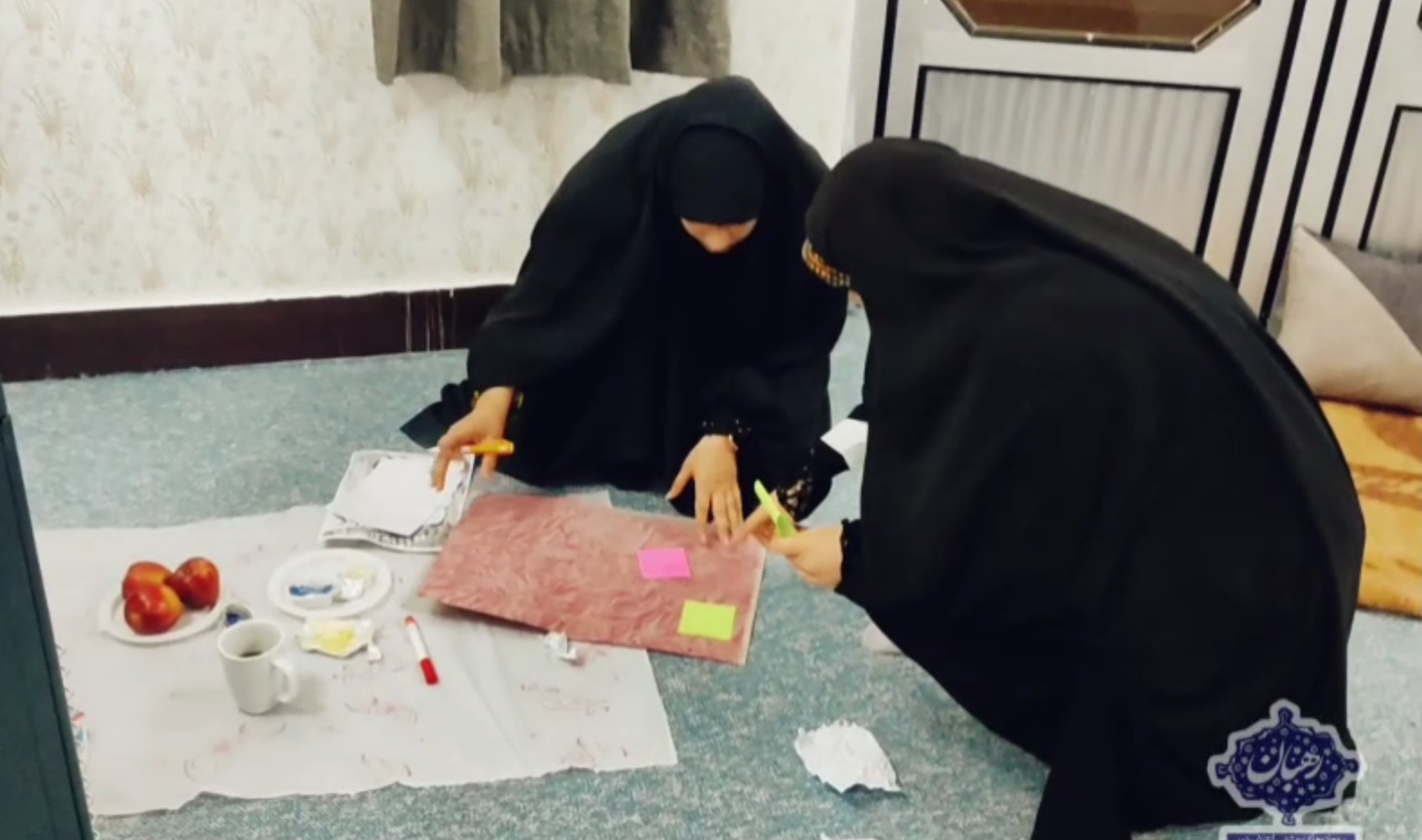 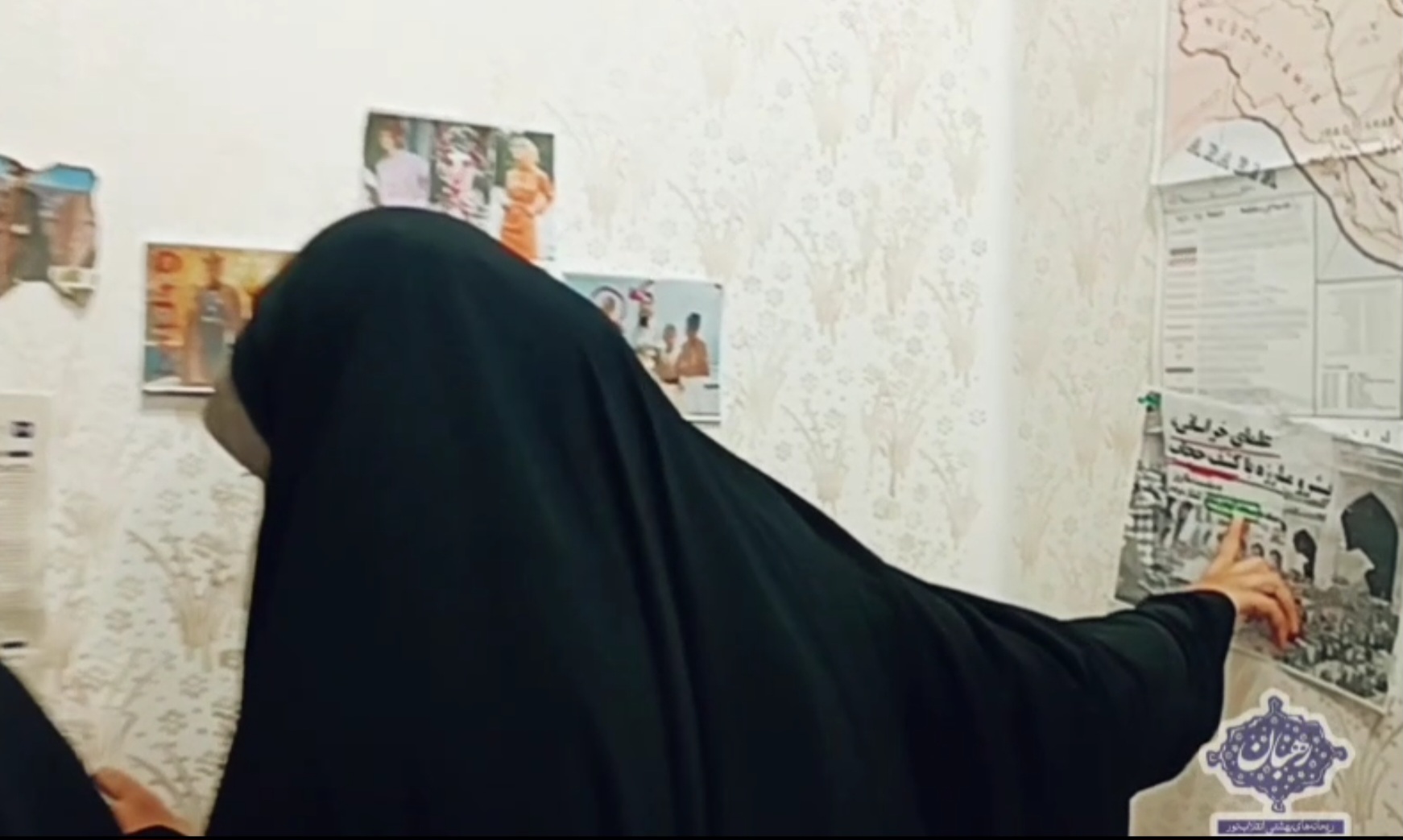 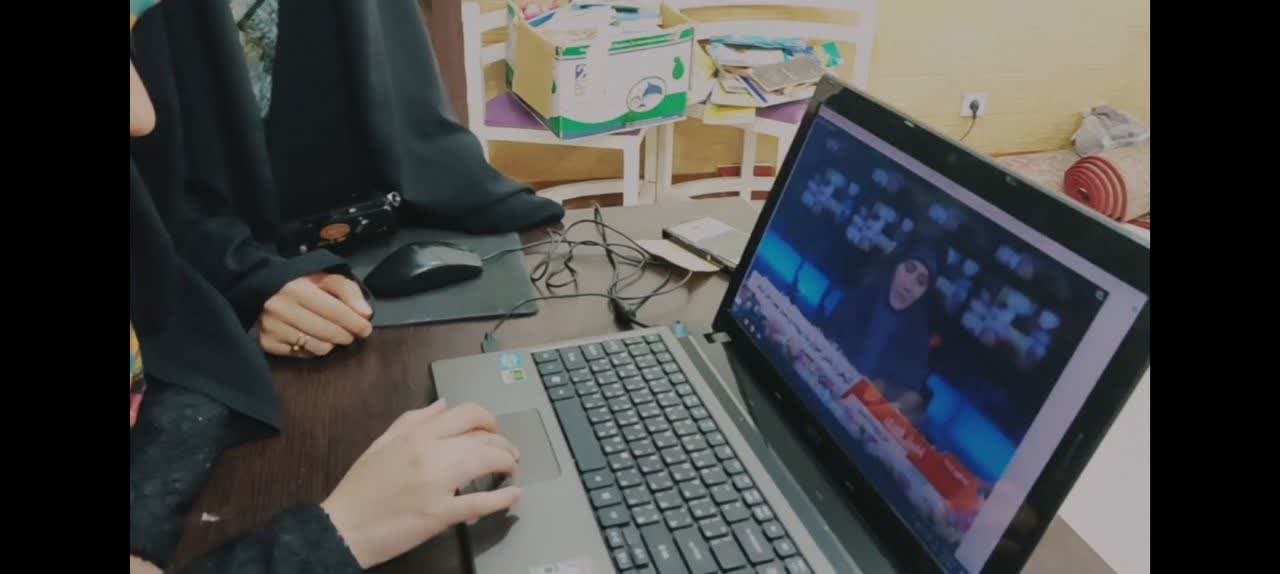 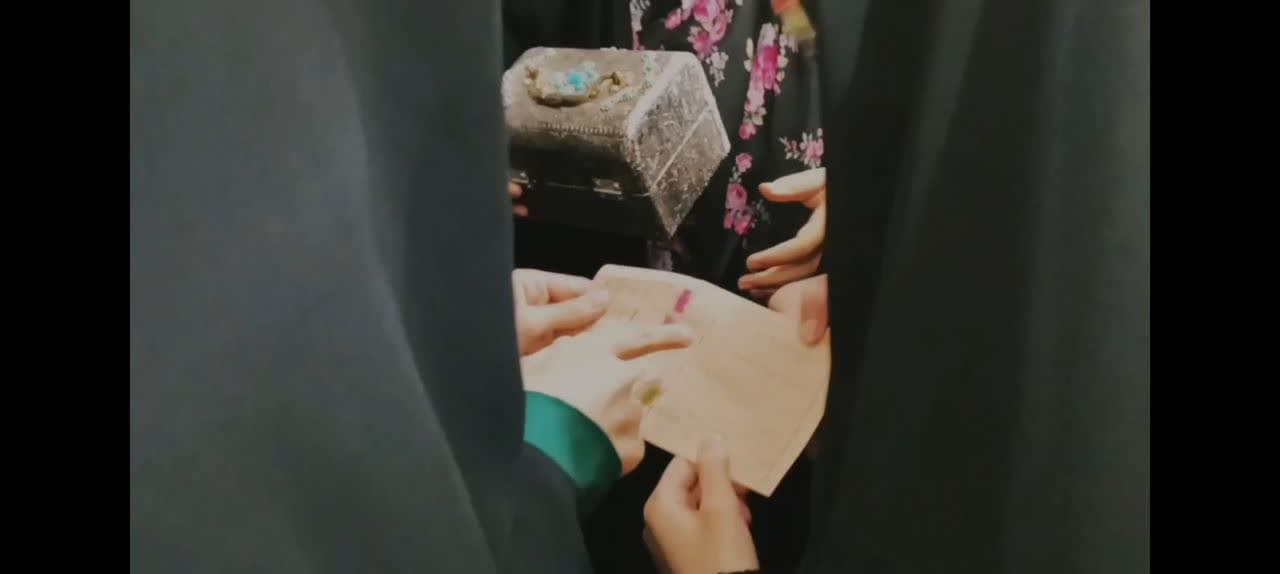 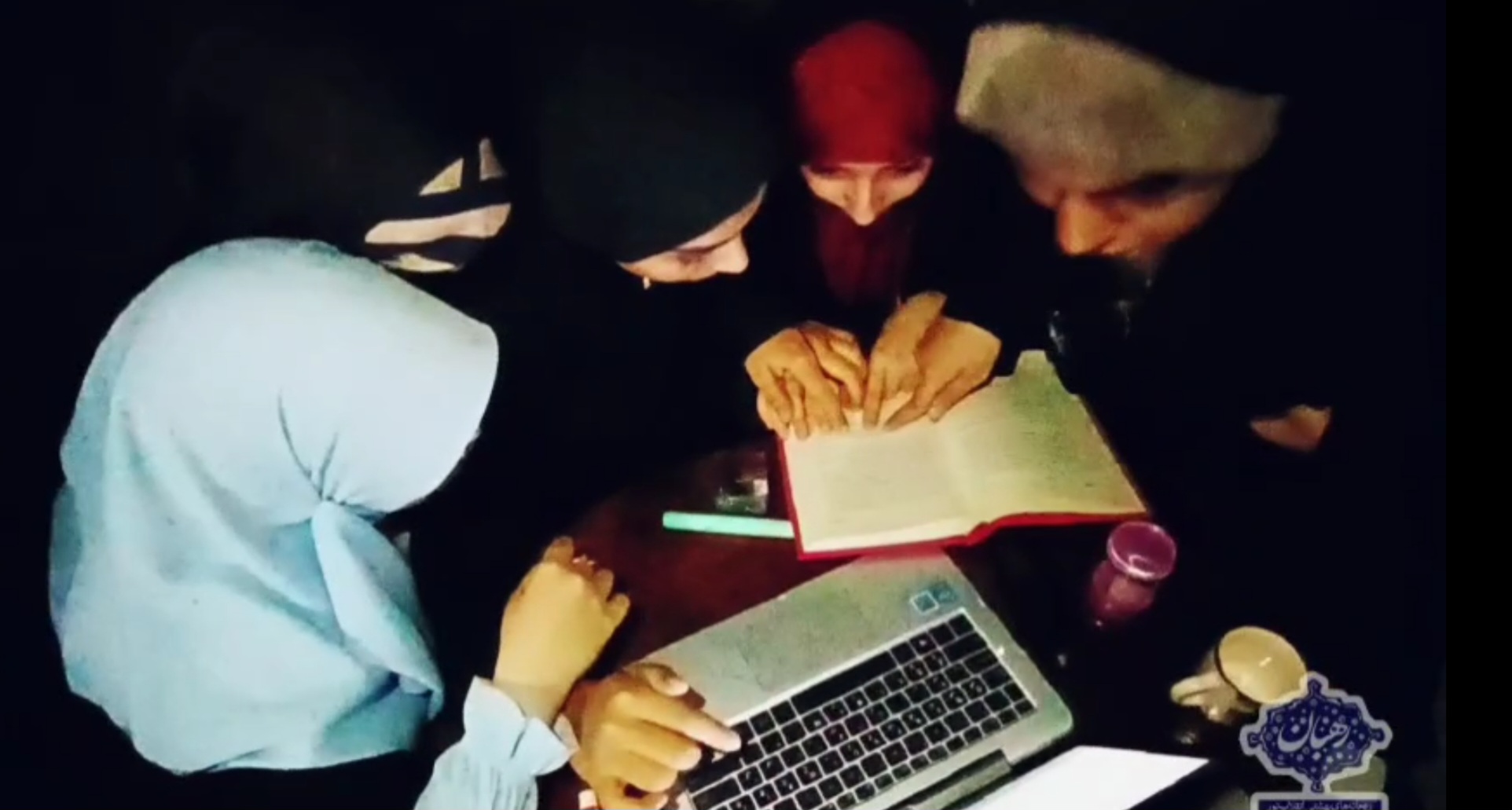 مکان فعالیت میتواند یک اتاق، سوله و یا سالن بزرگ، دارای میز و کتابخانه باشد.
 ابراز آلاتی برای فضا سازی کار نیاز است که غالباً توسط اعضای تیم تامین می‌شود.
 تا به امروز ما اتاق رهبان را در مکان‌هایی مثل کتابخانه‌ی مدرسه و همچنین خوابگاه اجرا کرده‌ایم.
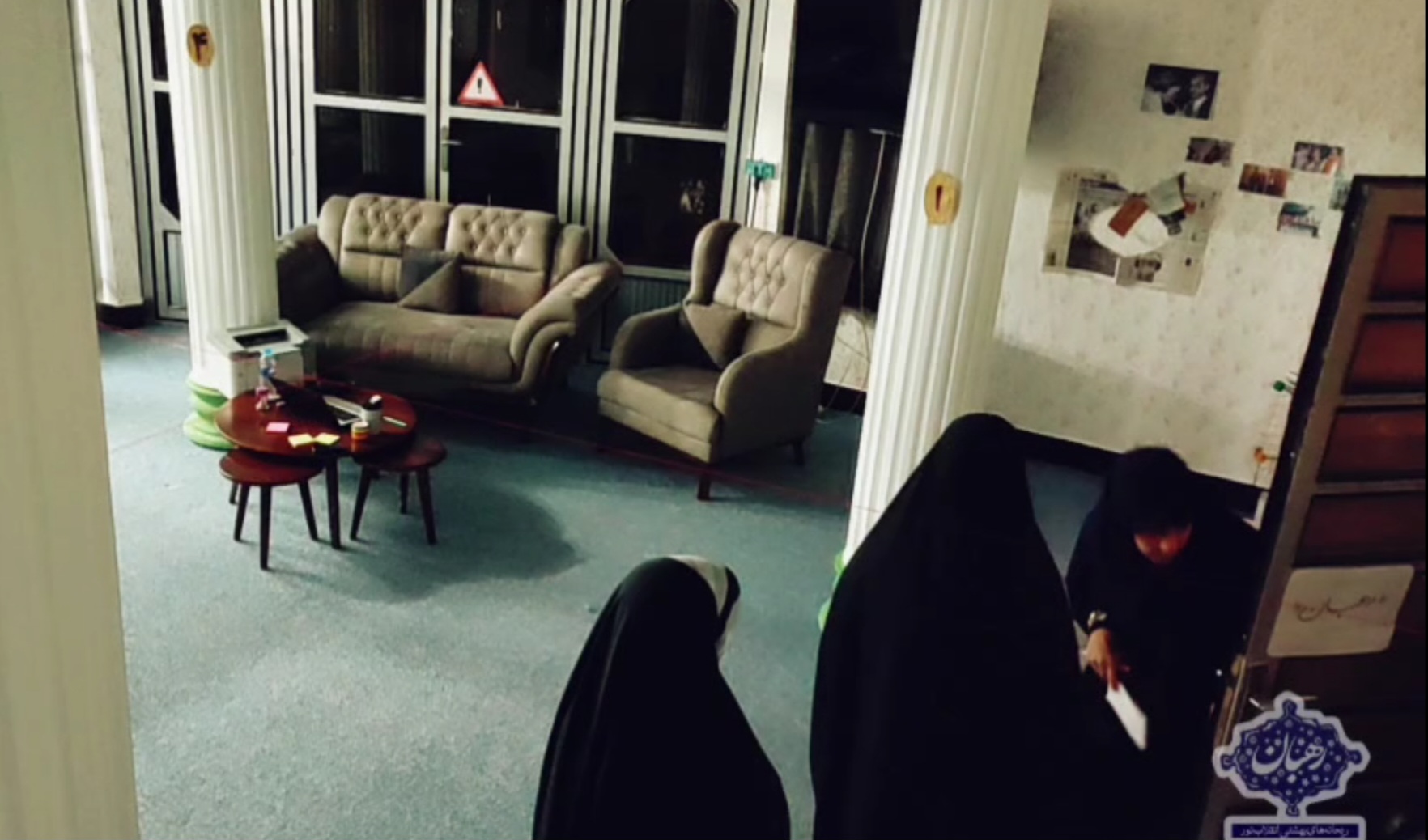 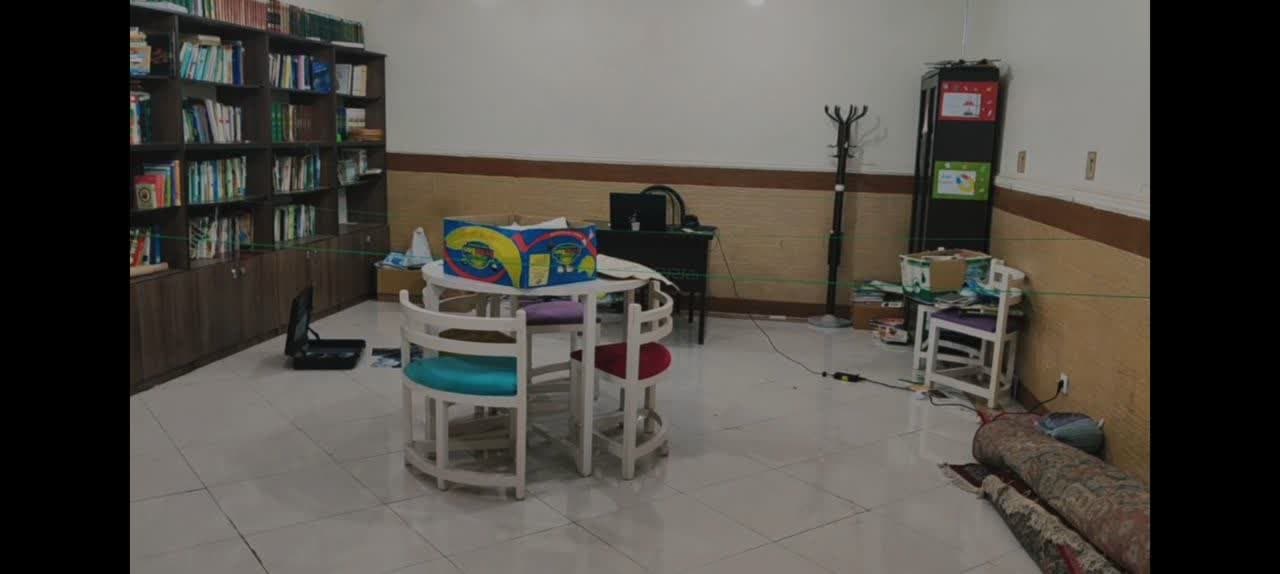 اعضا گروه نجوا
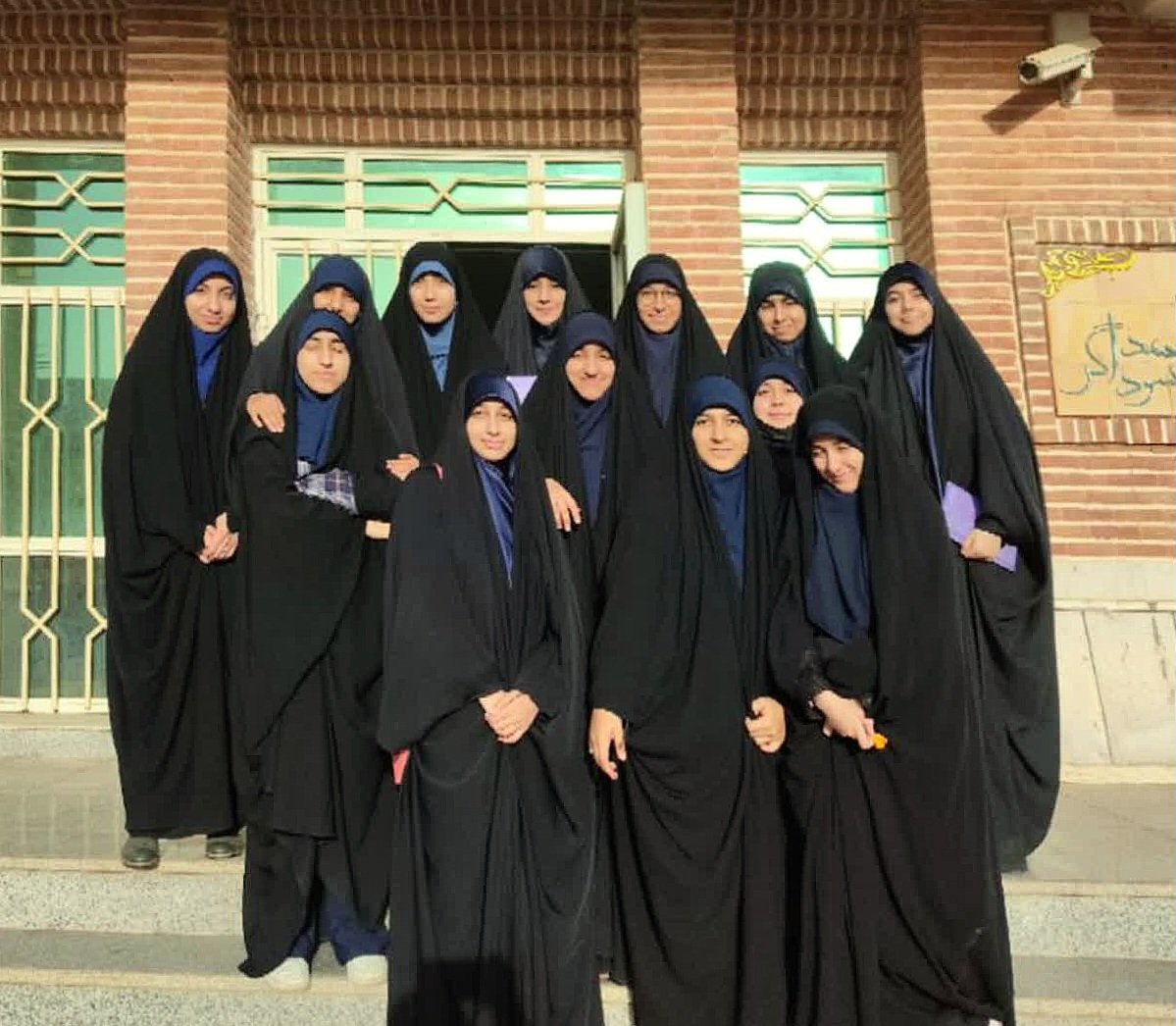 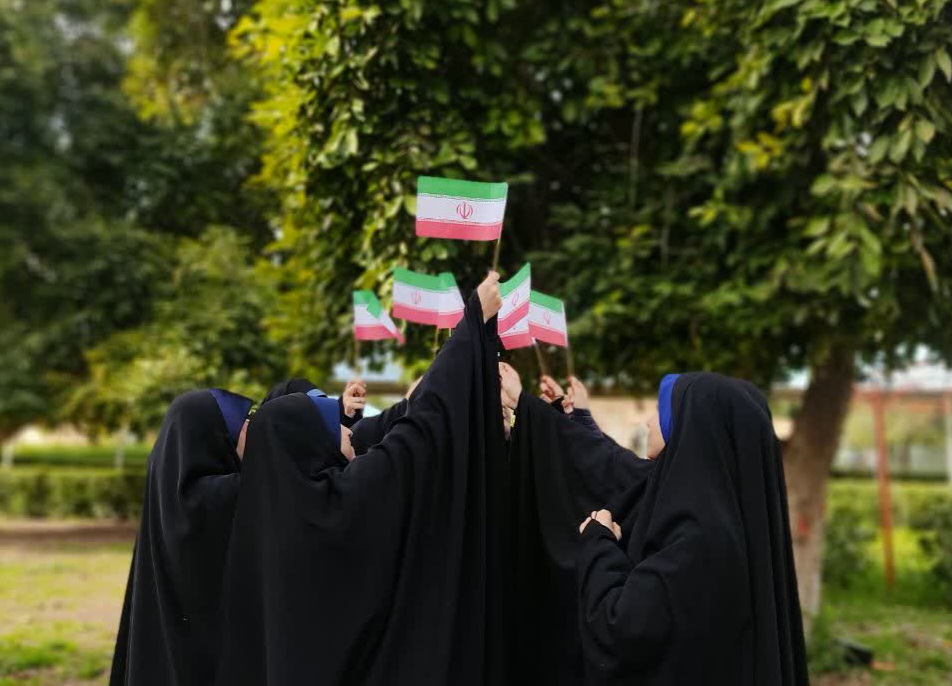 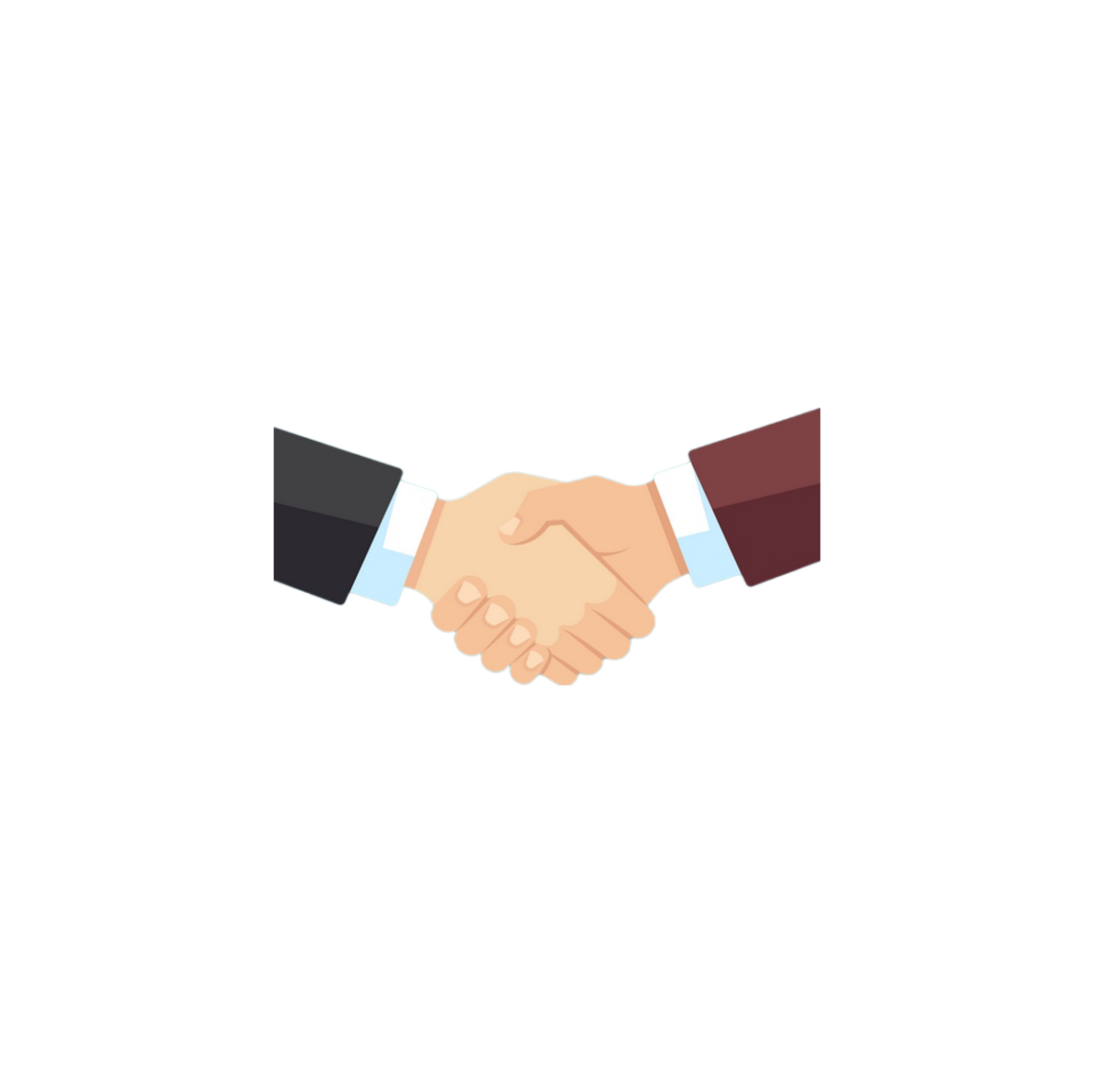 افراد هر تیم علاوه بر تخصص خود موظف هستند خود را مجهز به مهارت‌های مختلف کنند
هم در اجرا و هم در مراحل آماده سازی به صورت کاملا گروهی و با تقسیم بندی افراد به کارگروه های مختلف صورت می‌گیرد
تیم ما احتیاج به هماهنگی با مدارس برای حضور دانش آموزان و همچنین همکاری با سازمان تبلیغات اسلامی استان برای تامین مکان دارد.
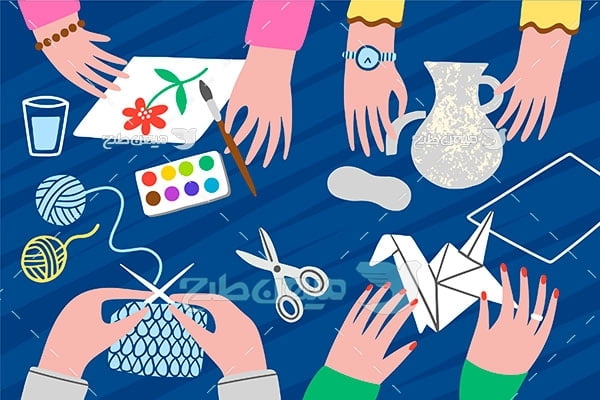 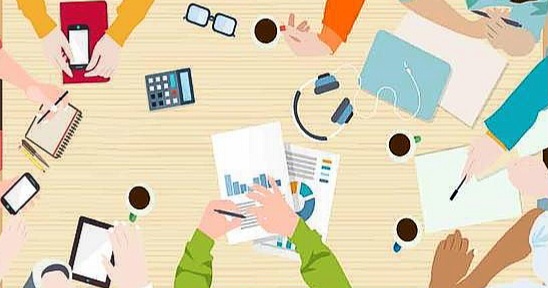 مهم‌ترین شاخصه:
 قالب جدید و نو،
  ارائه غیر مستقیم  محتوا به مخاطب، 
انعطاف پذیری بالا برای ارائه محتواهای مختلف
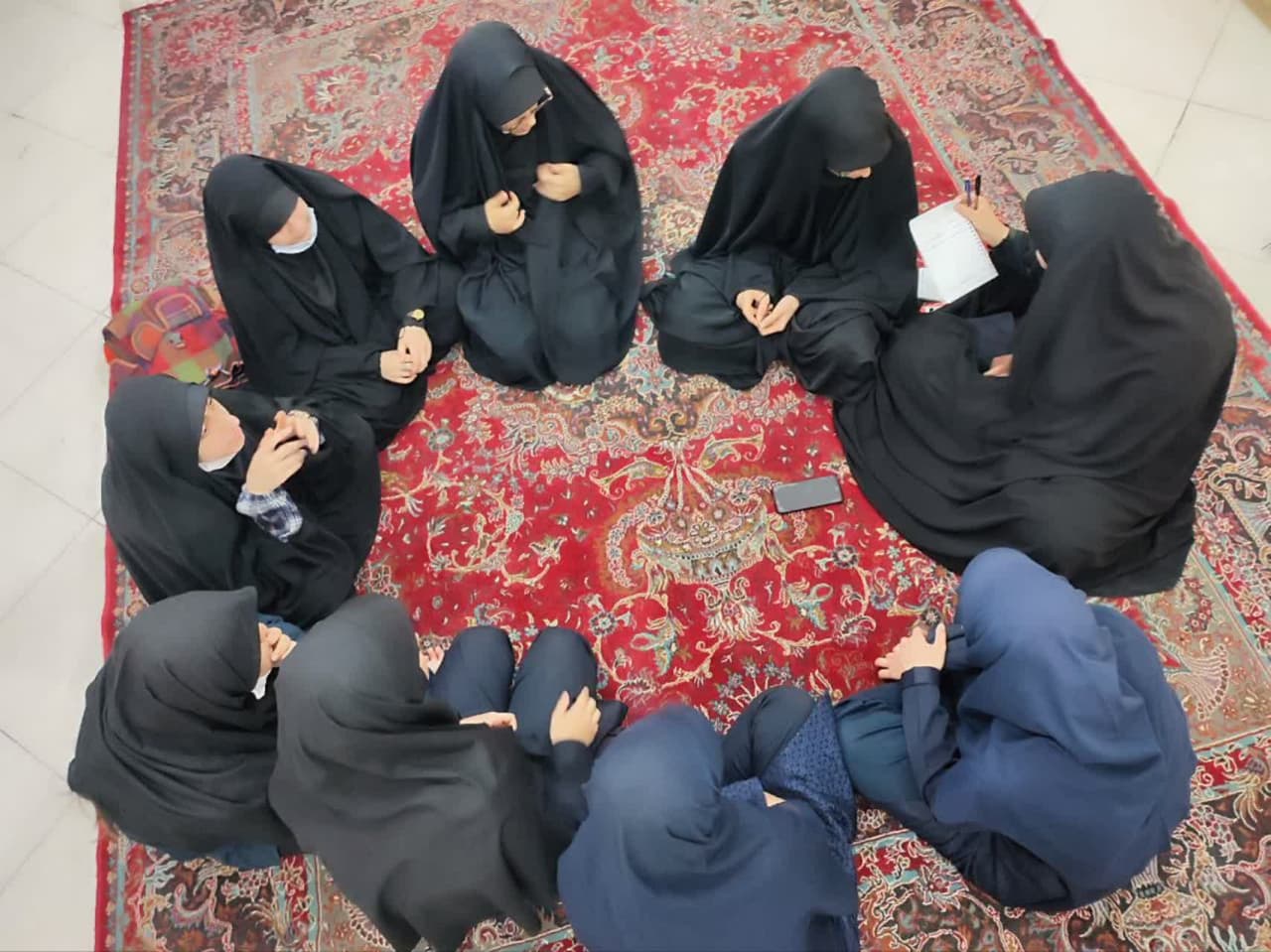 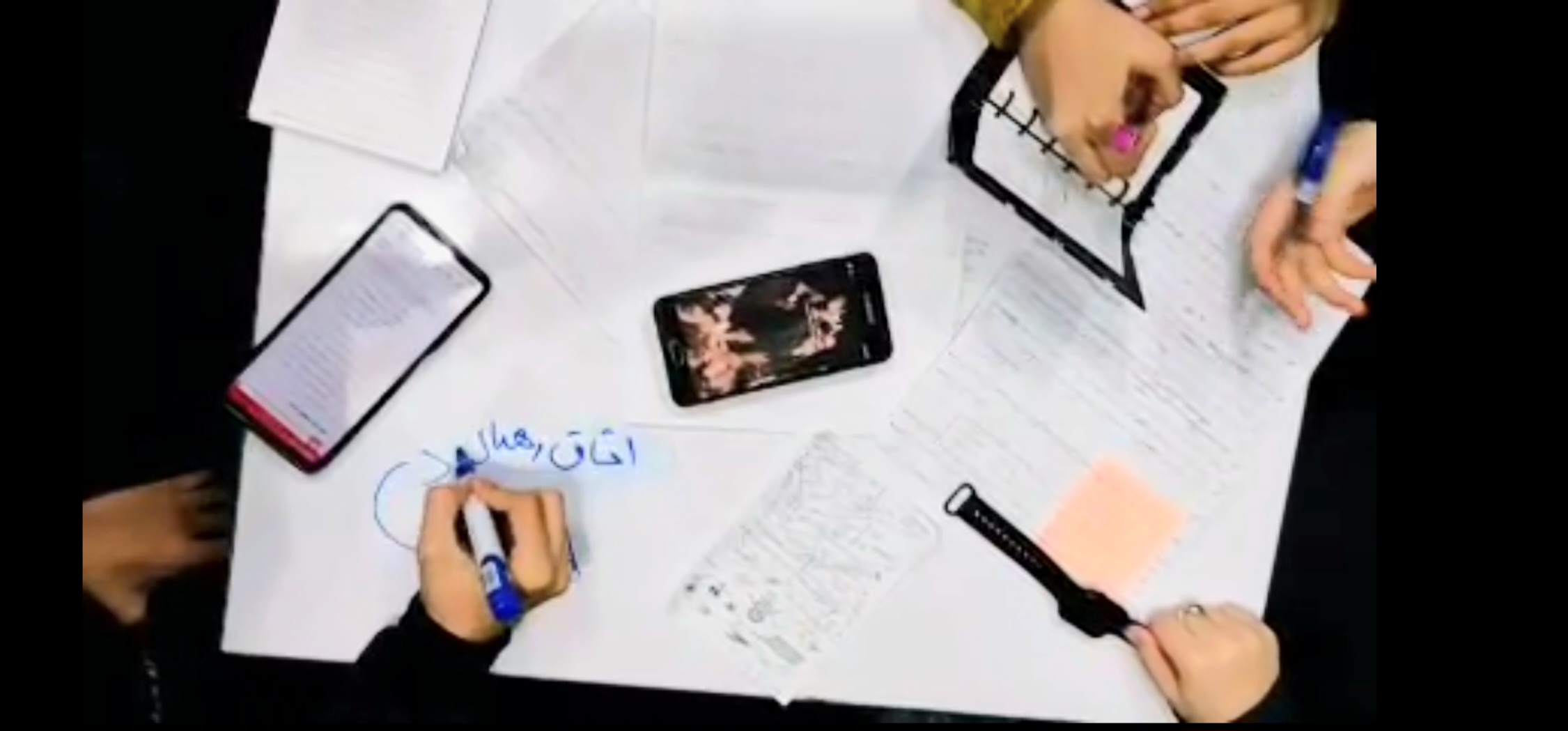 برای نوشتن سناریو و محتواهای طرح، با مراجعه به مخاطبان، شبهات رایج و مسائل اعتقادی سیاسی آن‌ها را بررسی و با رفع و تبیین آن‌ها سعی در بهبود اعتقادات و هویت نوجوانان دارد.
اتاق رهبان با رفع شبهات و درگیری های فکری نوجوانان، روایت مسائل تاریخی و رخدادهای حاضر به دور از تحریفات رسانه‌ای با استفاده از منابع معتبر سعی در برطرف کردن نیاز مخاطبین خود در این زمینه دارد.
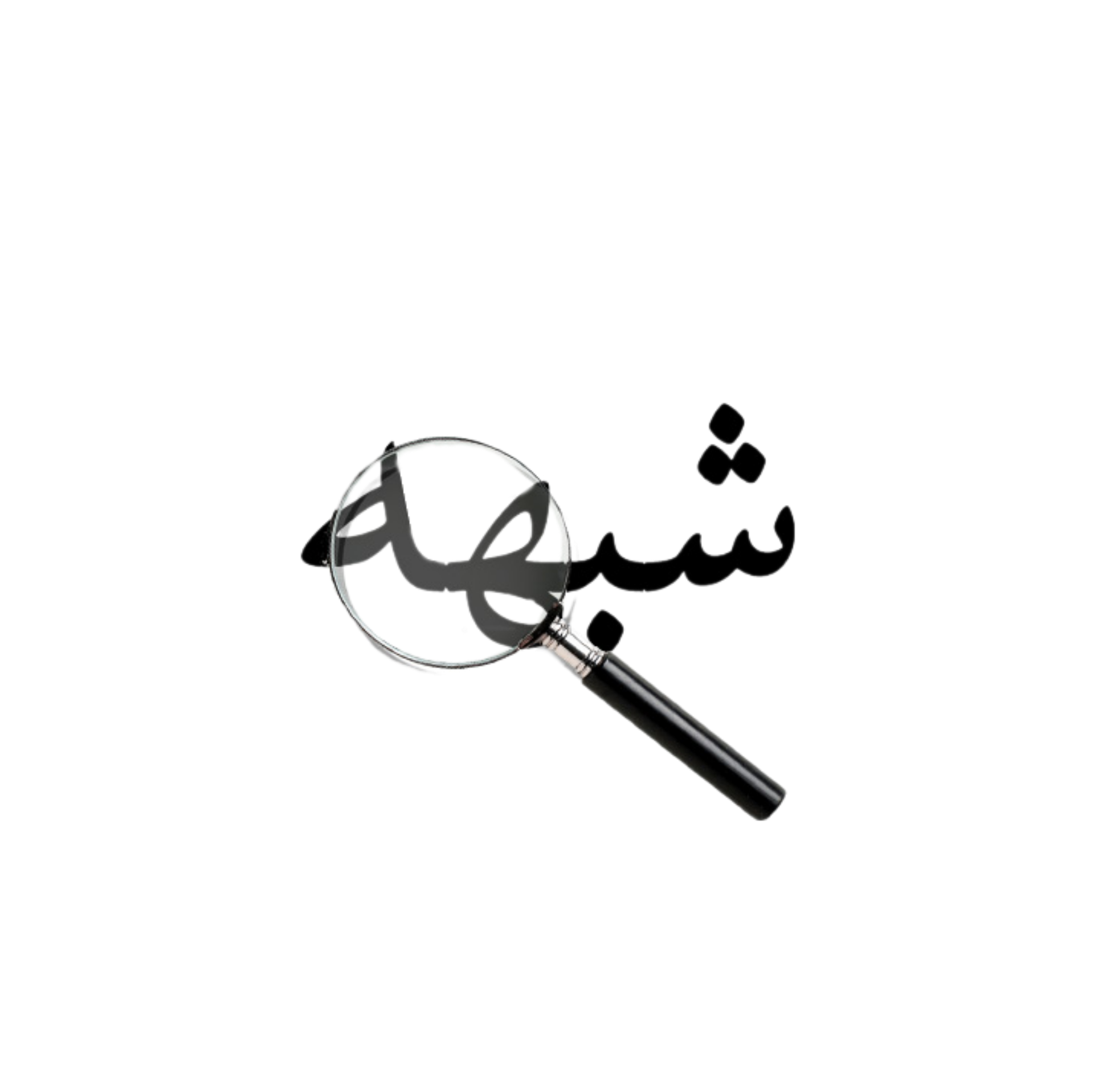 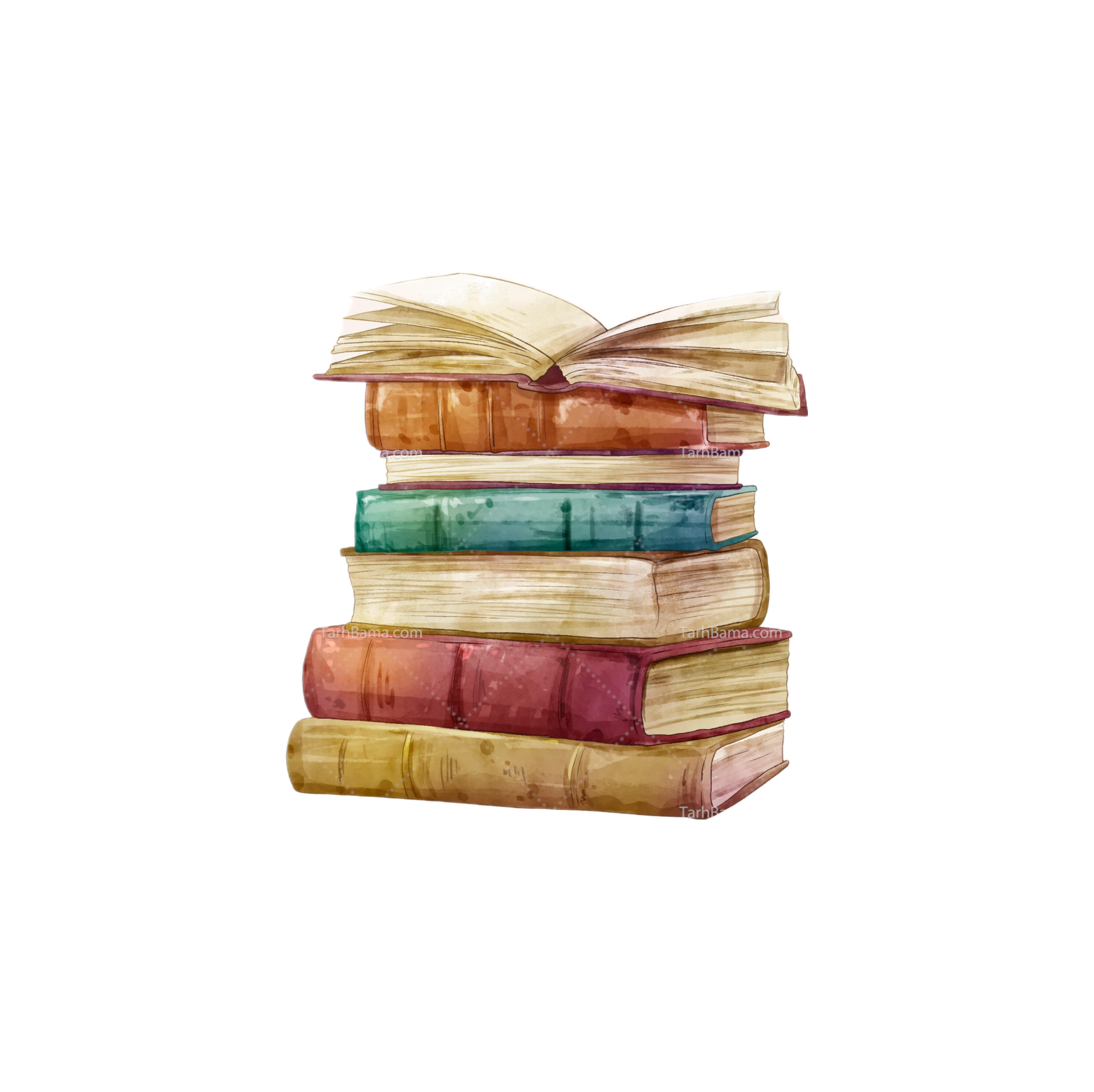 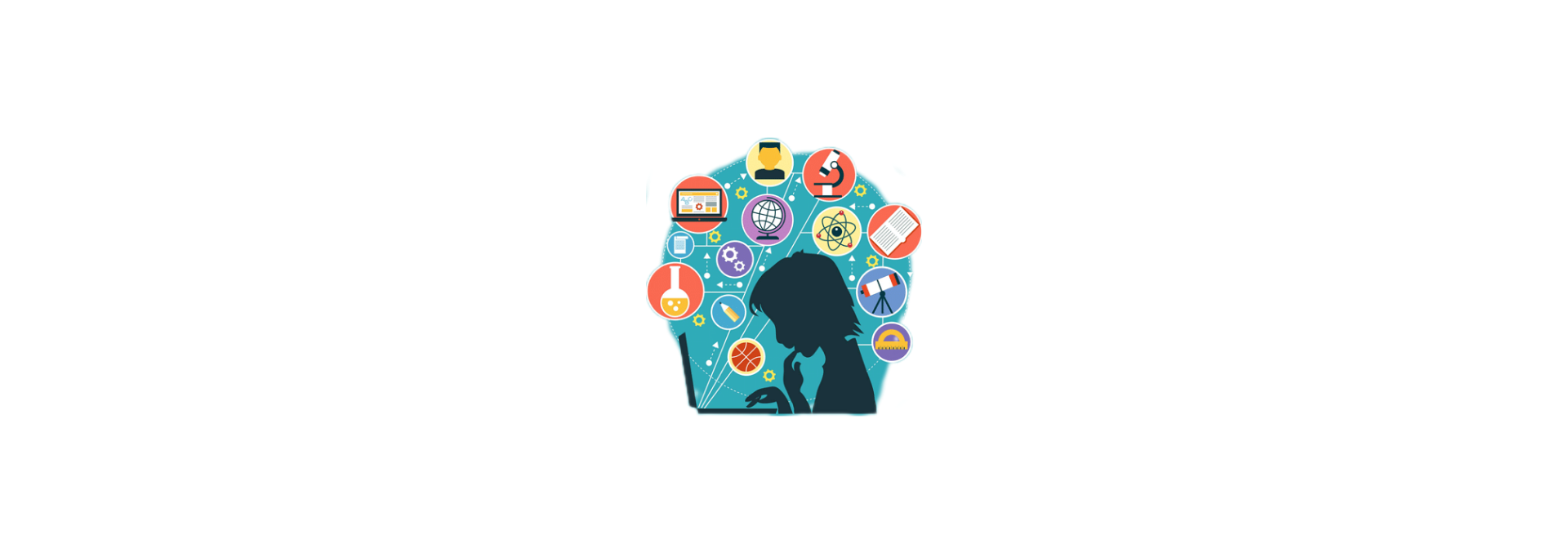 بازخوردگیری:
 از افراد شرکت کننده سوالاتی درباره ی کیفیت و چگونگی اجرا میشود، همچنین بازخورد بسیار مثبت و امیدوار کننده بوده.
طرح تخصصی نوجوان است و بارسیدن تعداد به حد نصاب برگزار میشود، گزینش خاصی  ندارد.
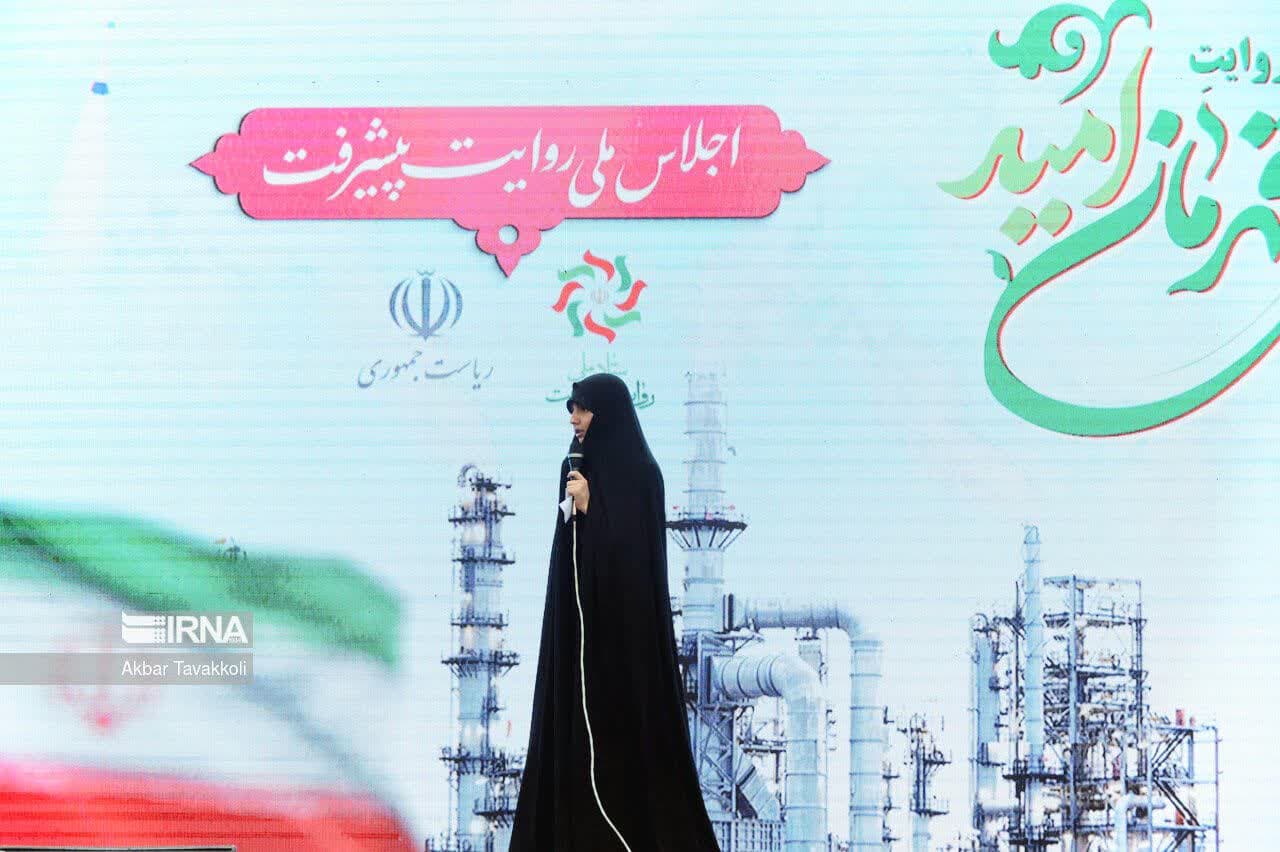 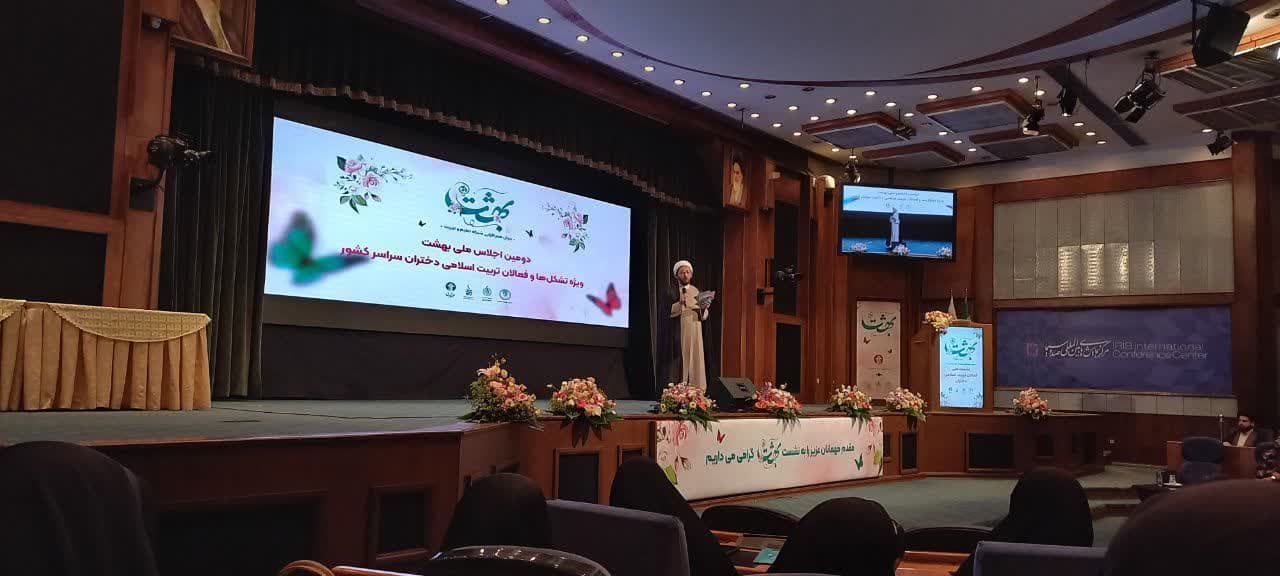 ارائه‌ی طرح در دو نشست مهم کشوری:
 ۱-رویدادِ کشوری بهشت: برگزیده شدن طرح به عنوانِ برتر کشوری،
 ۲-اجلاس ملی روایت پیشرفت با حضور شهید جمهور
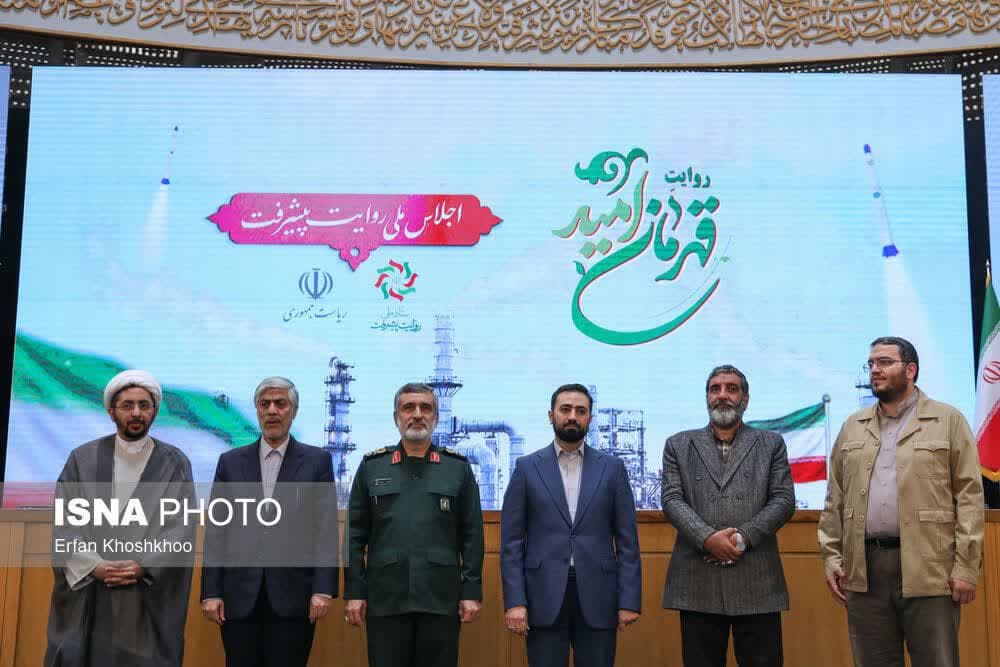 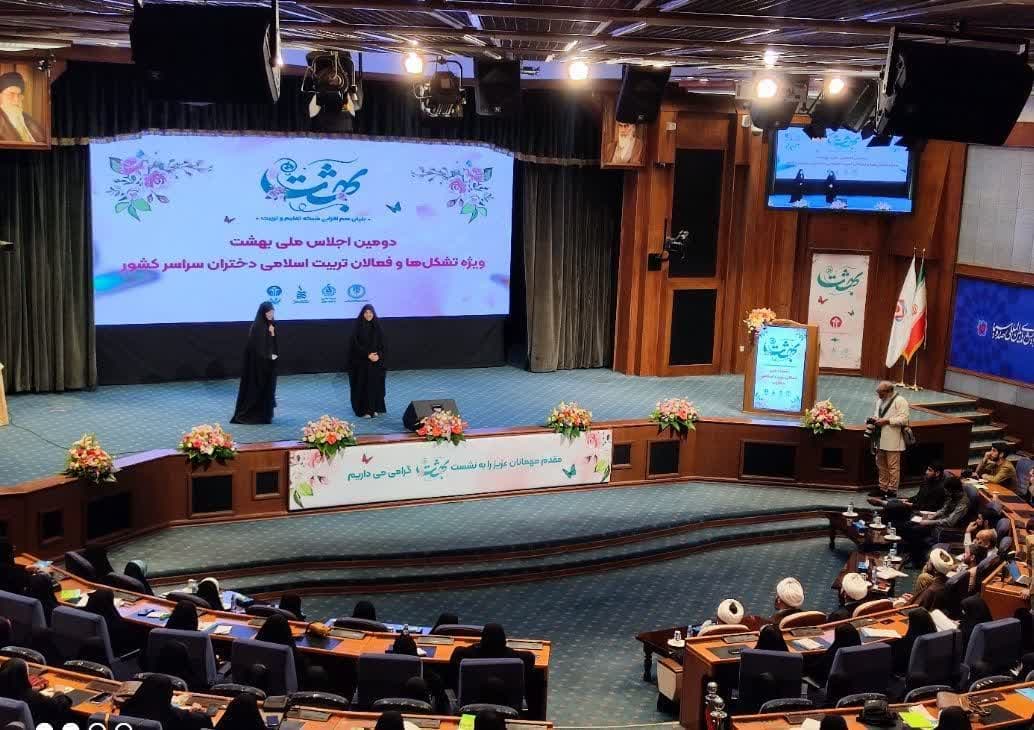 اجلاس ملی بهشت
اجلاس ملی روایت پیشرفت
منبع تامین هزینه‌ها: 
 سرمایه اولیه که مبلغ کمی است  توسط اعضای تیم تامین شده و سپس با رشد و پیشرفت اتاق رهبان، مسیر درآمدزایی و تامین مخارج آن نیز فراهم خواهد شد .
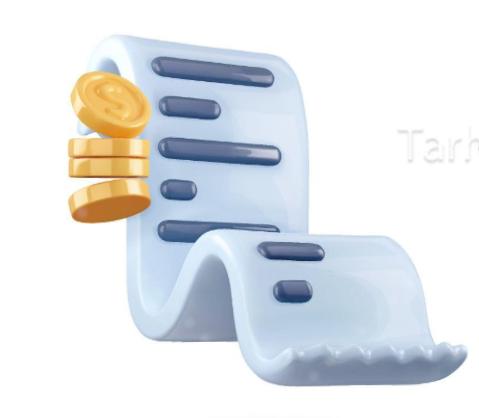 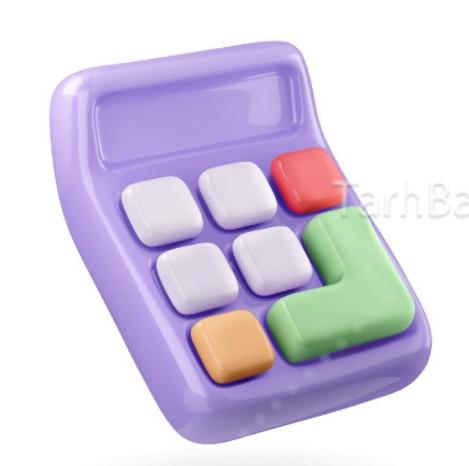 مسیر درآمد زایی: 
ابتدا برای جذب مخاطب سعی بر این است که مبلغی برای حضور افراد درنظر گرفته نشود اما با رشد و فراگیر شدن اتاق رهبان می‌توان مبلغی متعادل برای حضور افراد در اتاق رهبان اخد نمود تا مخارج حاصله‌ی آن تامین شود.
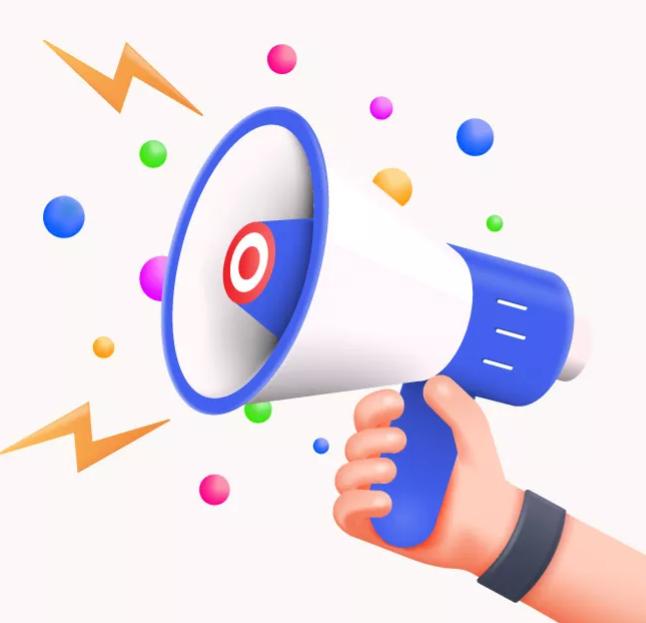 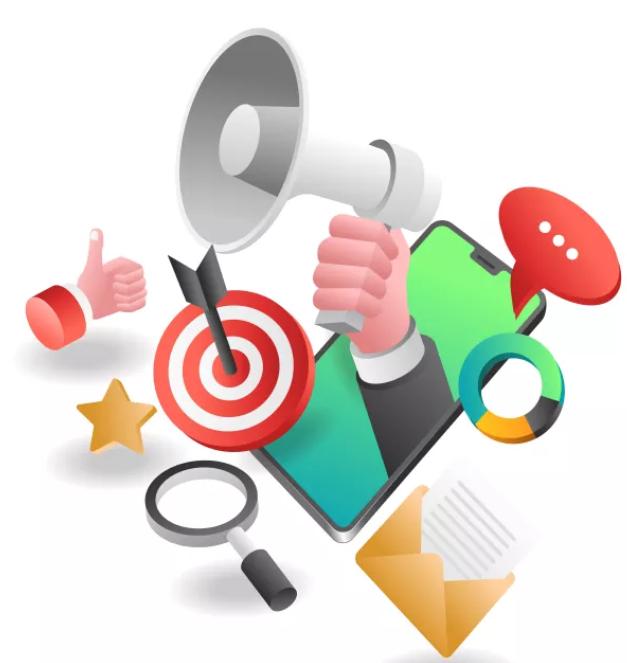 سیر تبلیغاتی ایده : 
 ابتدا با حضور، سفیران گروه در مدارس و رایزنی با مدیران مدارس در قالب اردوهای دانش آموزی،
 با تبلیغات میدانی چاپ تراکت و پوستر در سطح شهر از مخاطبین هدف و عموم مردم می‌توان بهره برد. 
البته همکاری آموزش و پرورش، سازمان و دفتر تبلیغات اسلامی، مراکز فرهنگی و علمی، مراکز بسیج و ... را می‌طلبد.
متناسب سازی طرح با محتوا و تاریخچه انقلاب اسلامی، دفاع مقدس، ایران مقتدر و...، 
و ترجمه‌ی محتوا به زبان‌های مختلف مانند عربی و انگلیسی... 
برای استفاده غیرایرانیان ساکن
انتقال طرح به مدارس پسرانه، همچنین مساجد توسط مربیان اموزش دیده برای اسفاده‌ی مخاطبان نوجوان پسر
قابلیت تکثیر
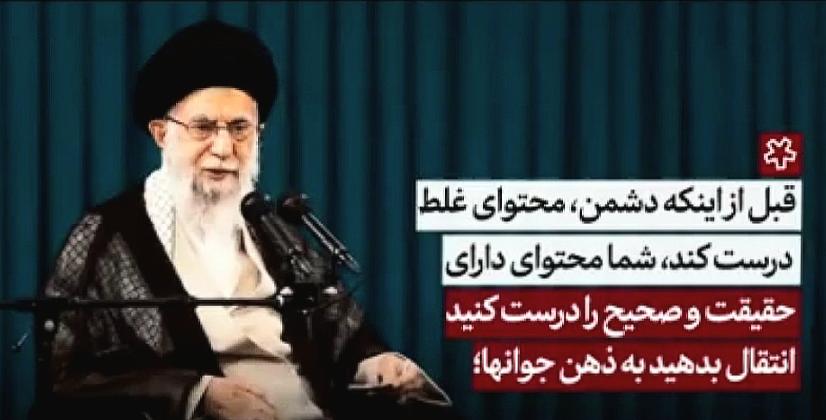 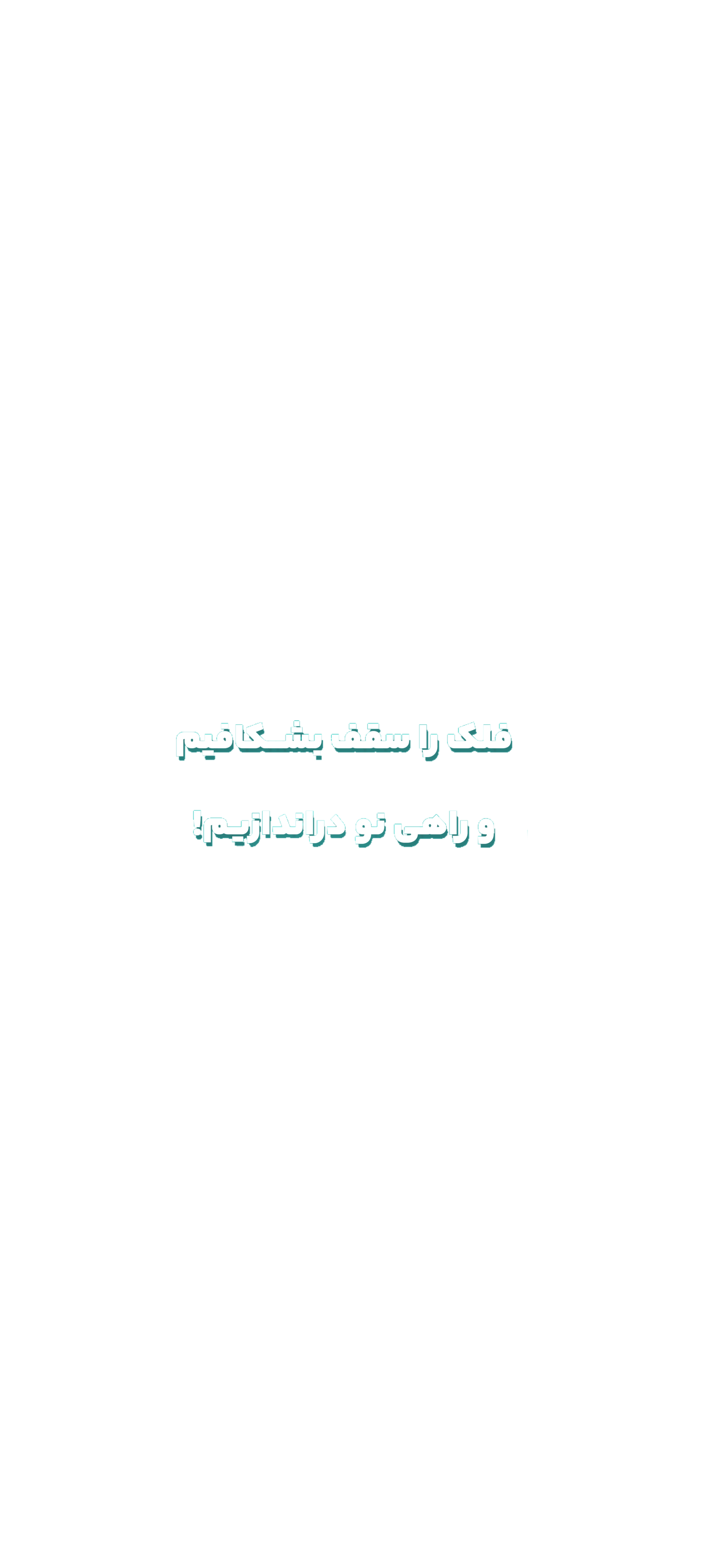 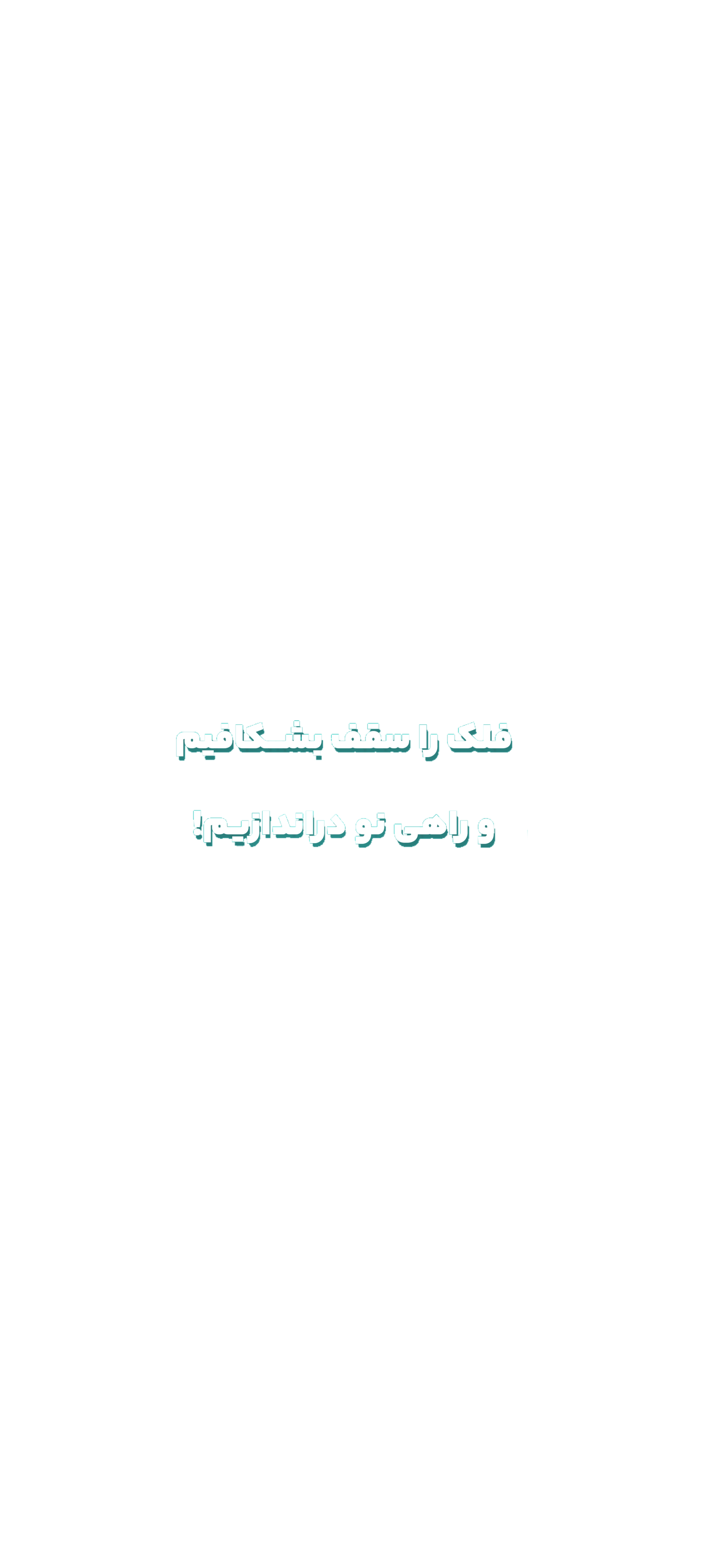 رهبان مثل یک فانوس راه رو برای همراهان خودش روشن میکنه و راهی نو به اونها نشون میده
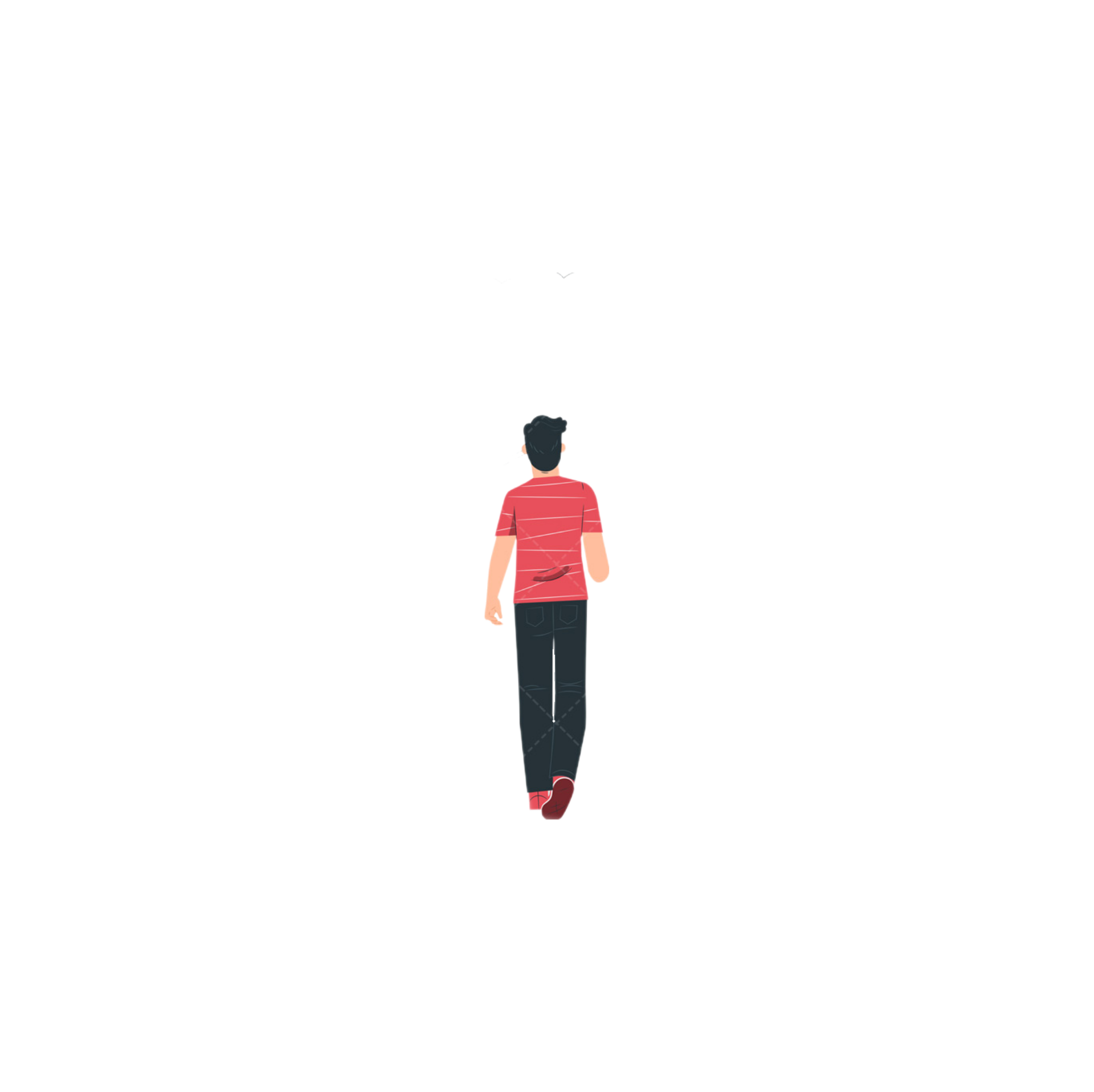 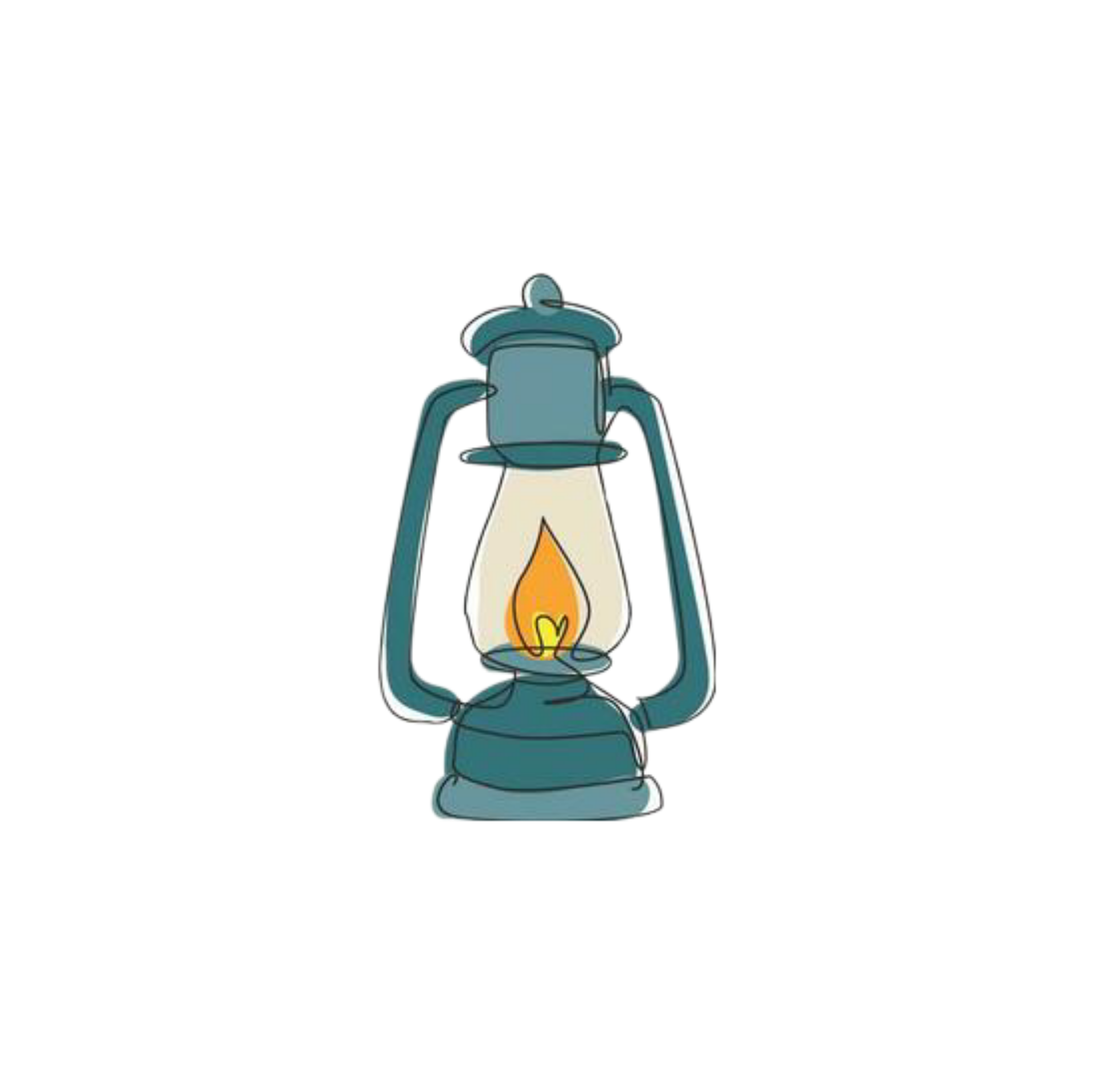 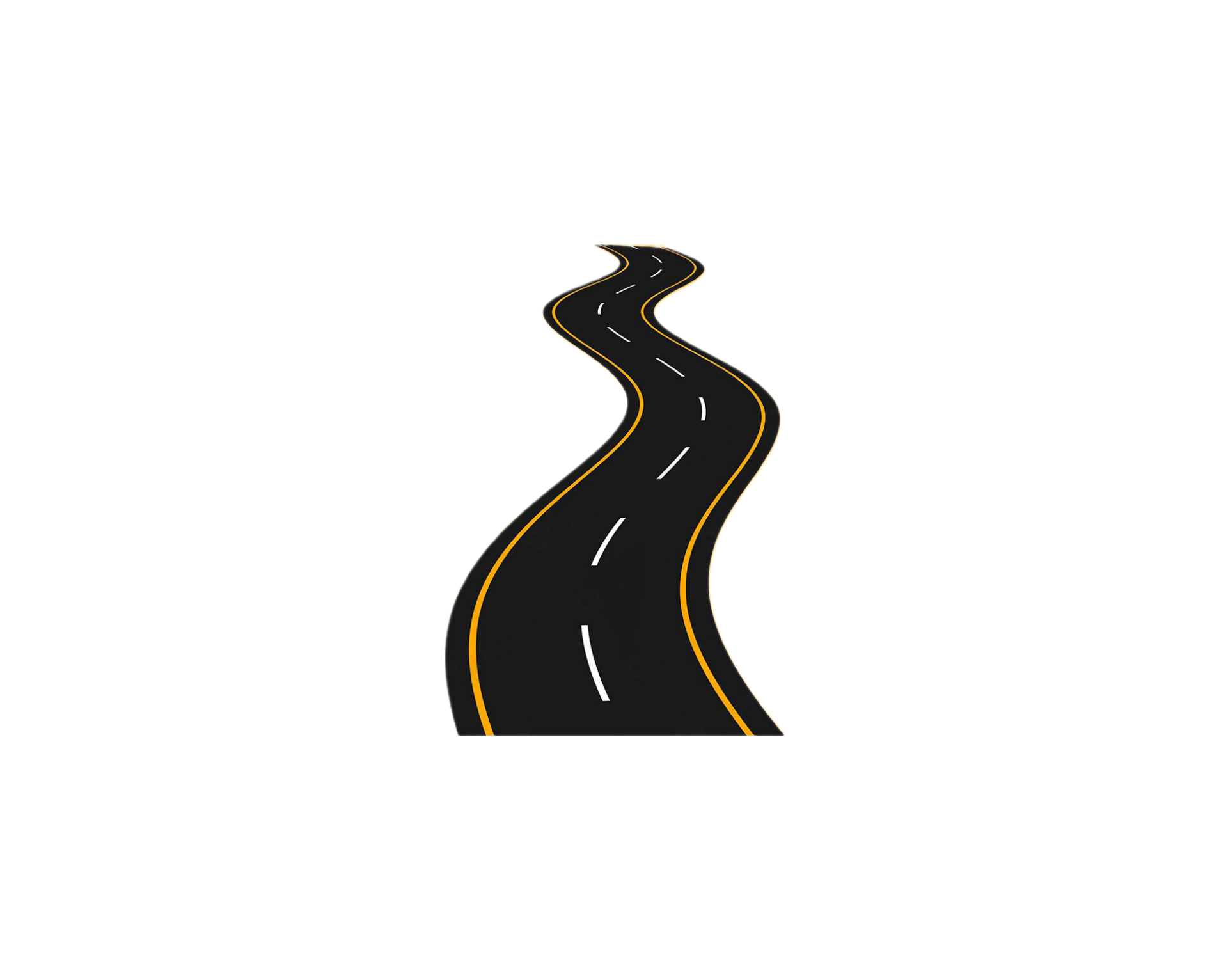 !